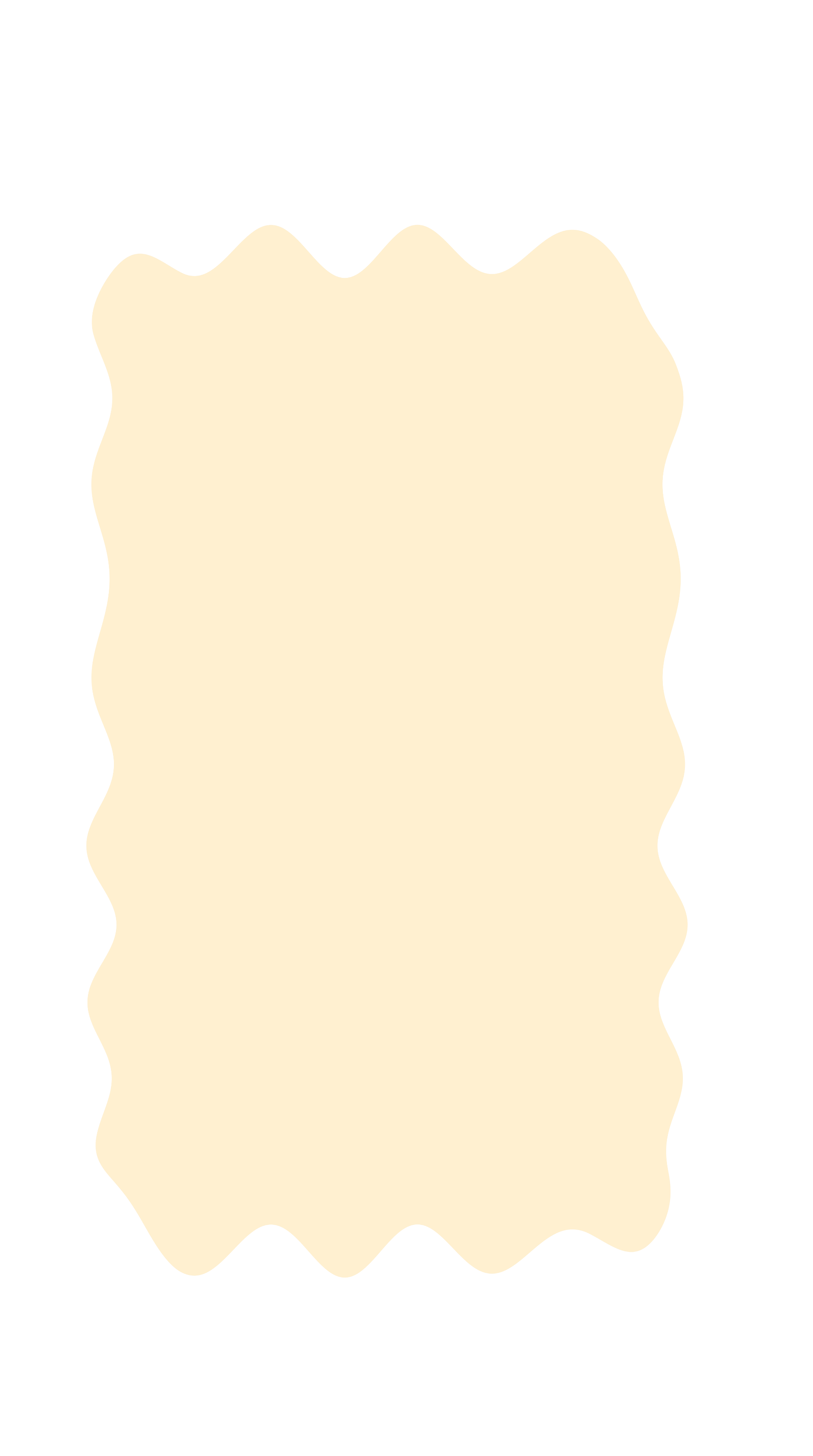 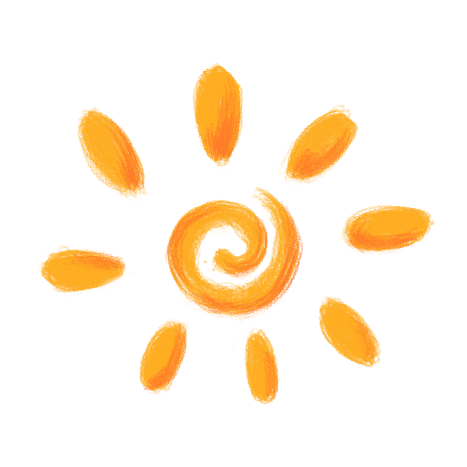 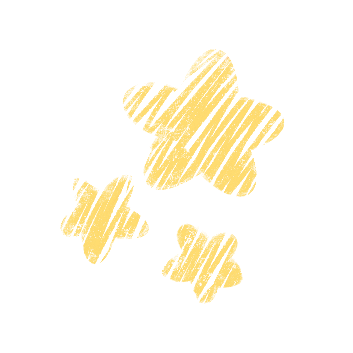 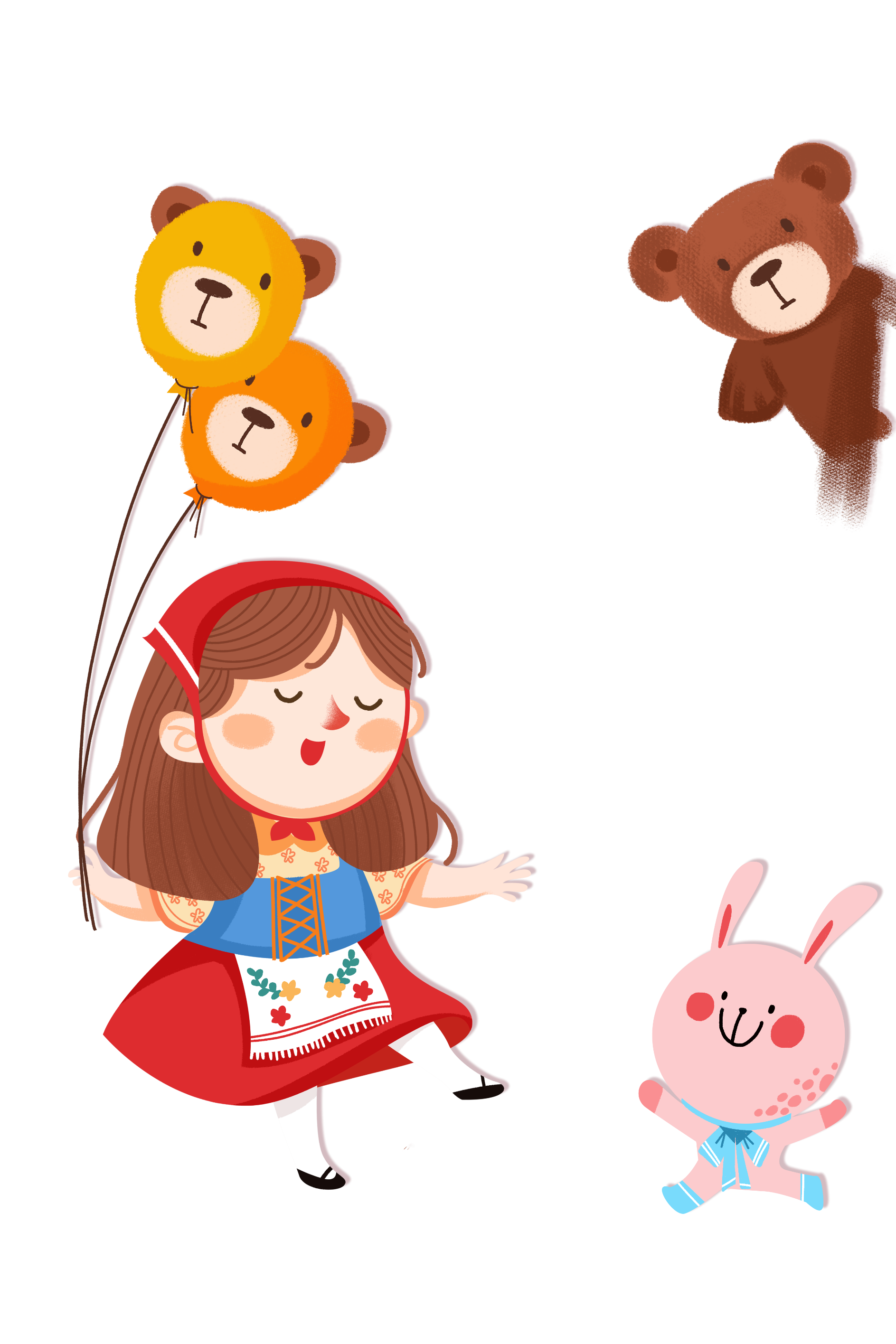 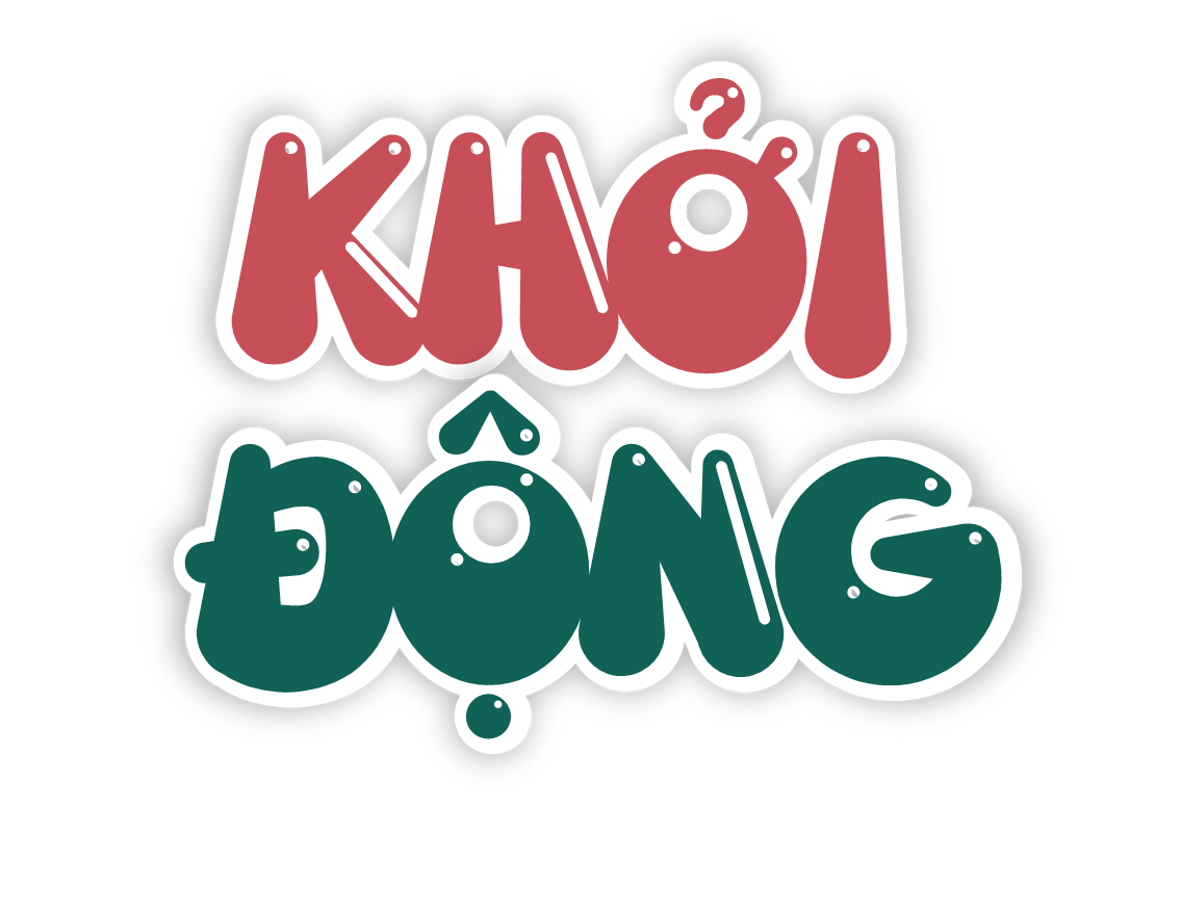 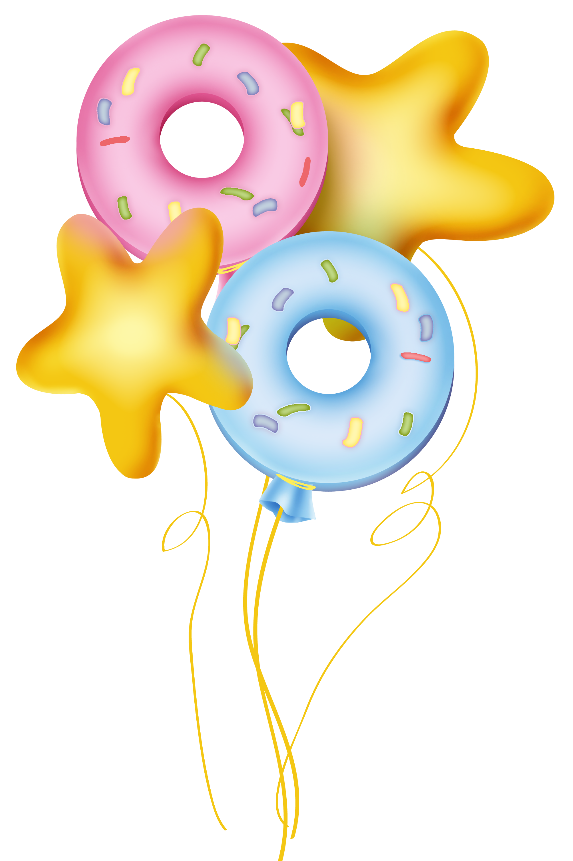 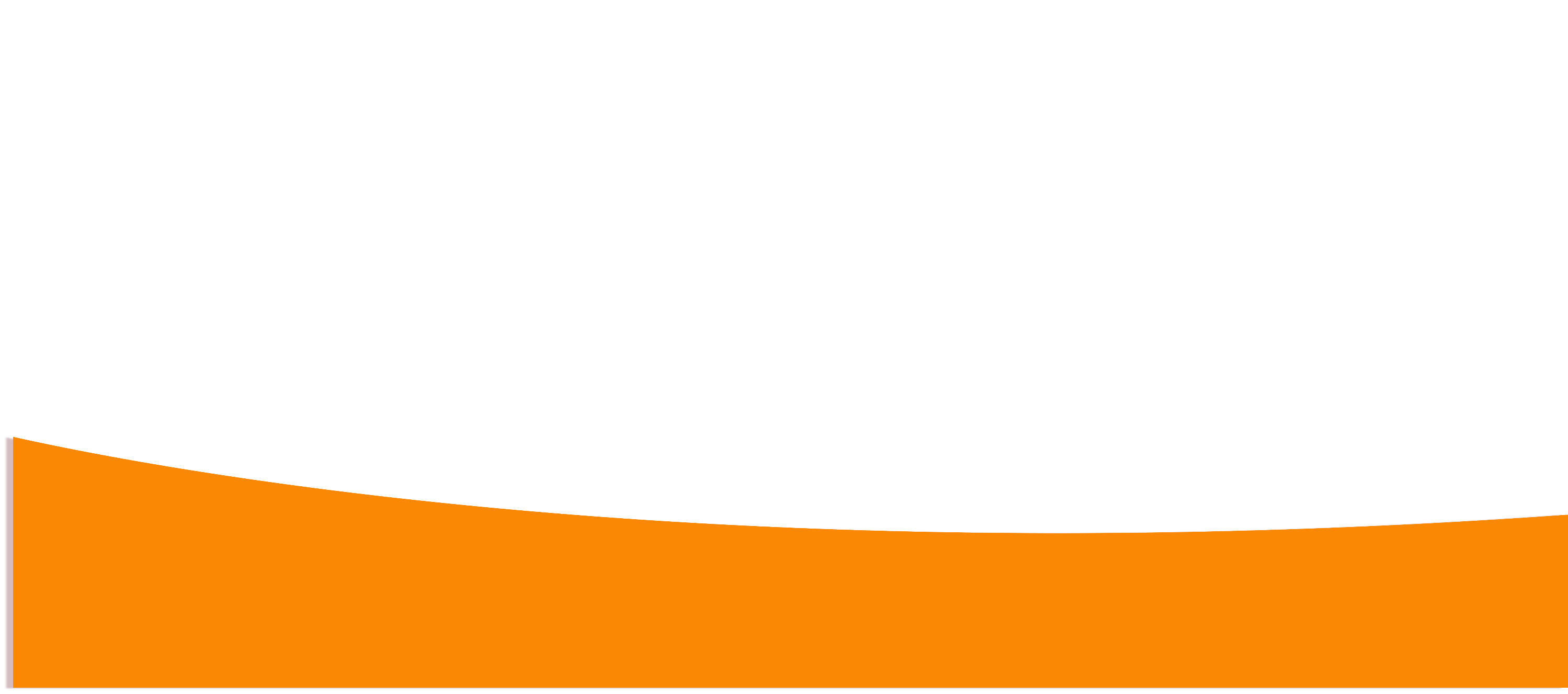 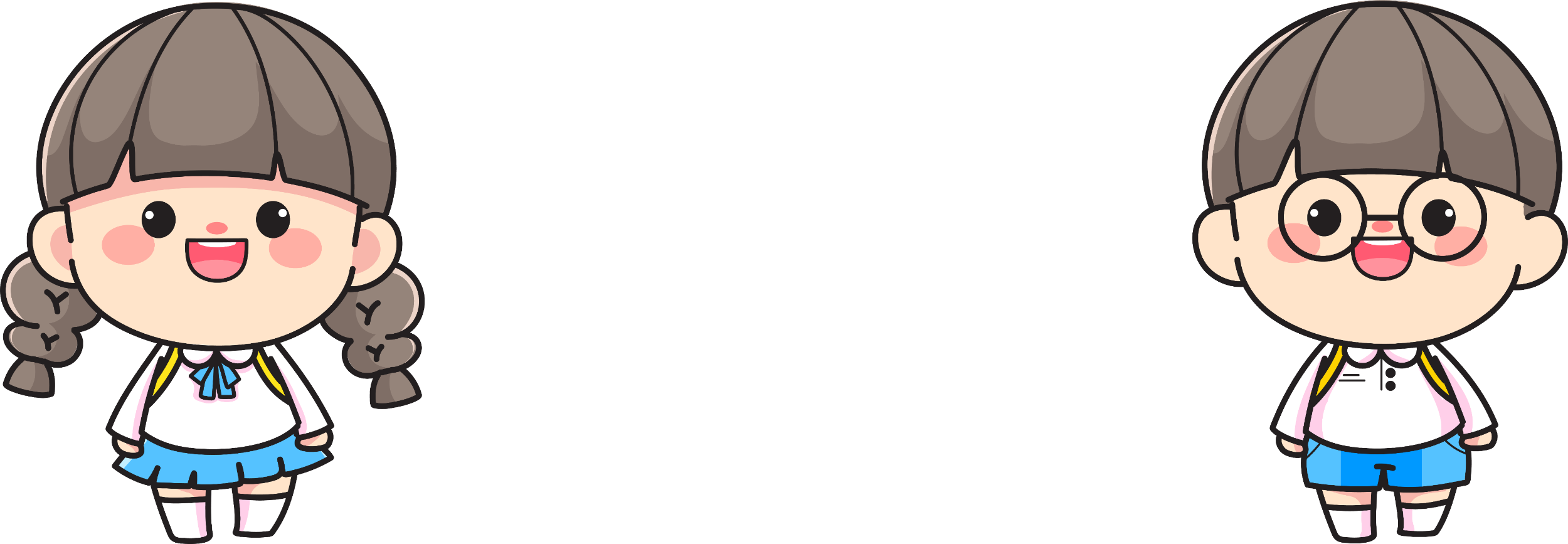 Vui, phấn khởi hoặc buồn, lo lắng, giận, bực tức
Được tôn trọng hoặc bị coi thường.
Chia sẻ với các bạn về tình huống  khiến em có cảm giác như:
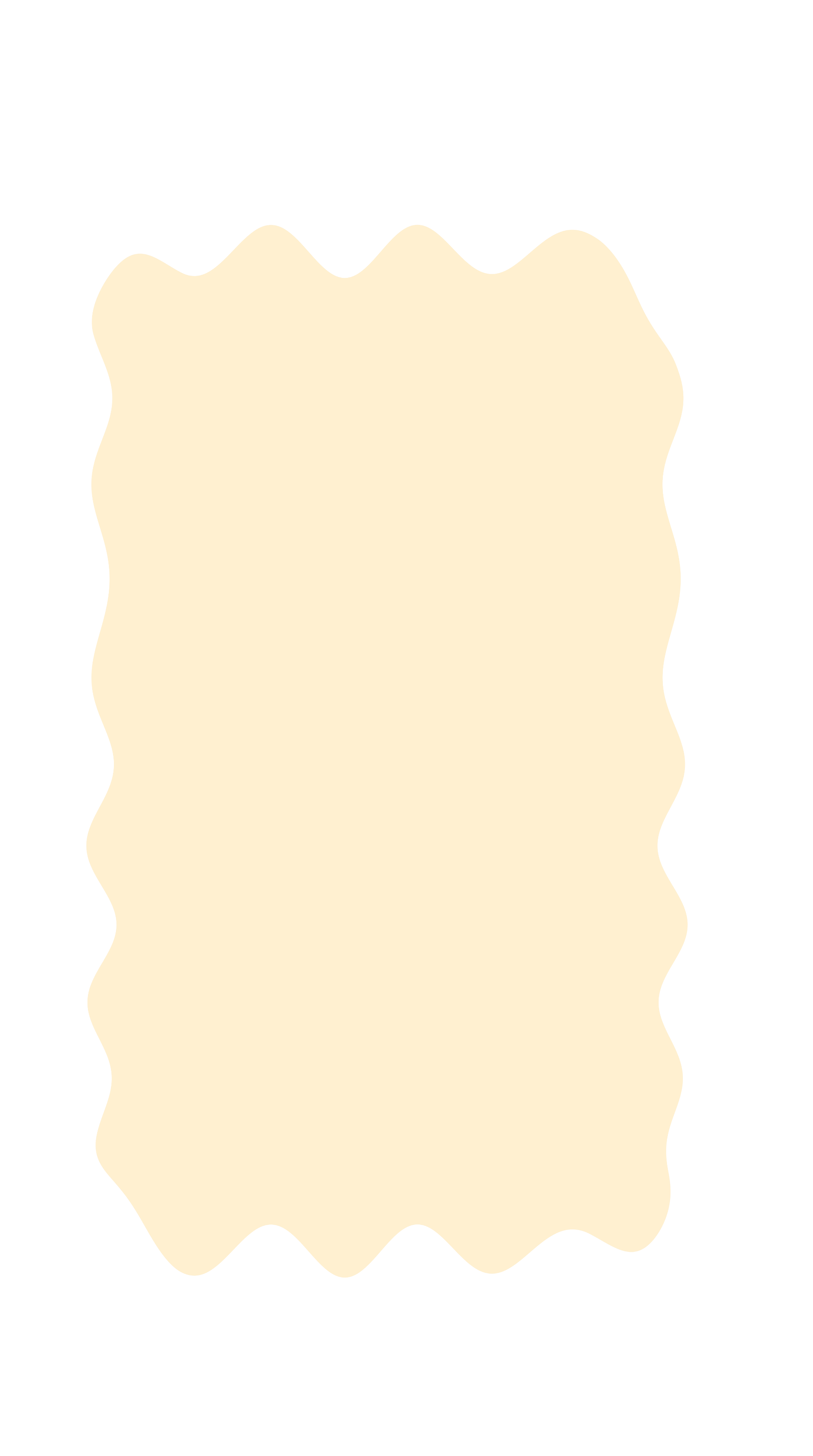 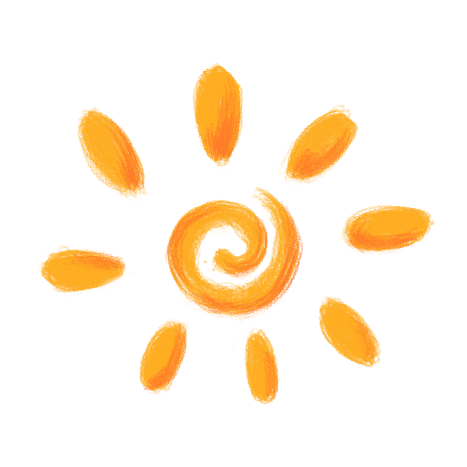 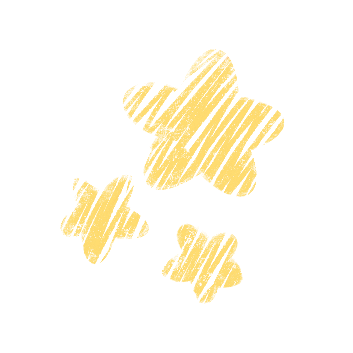 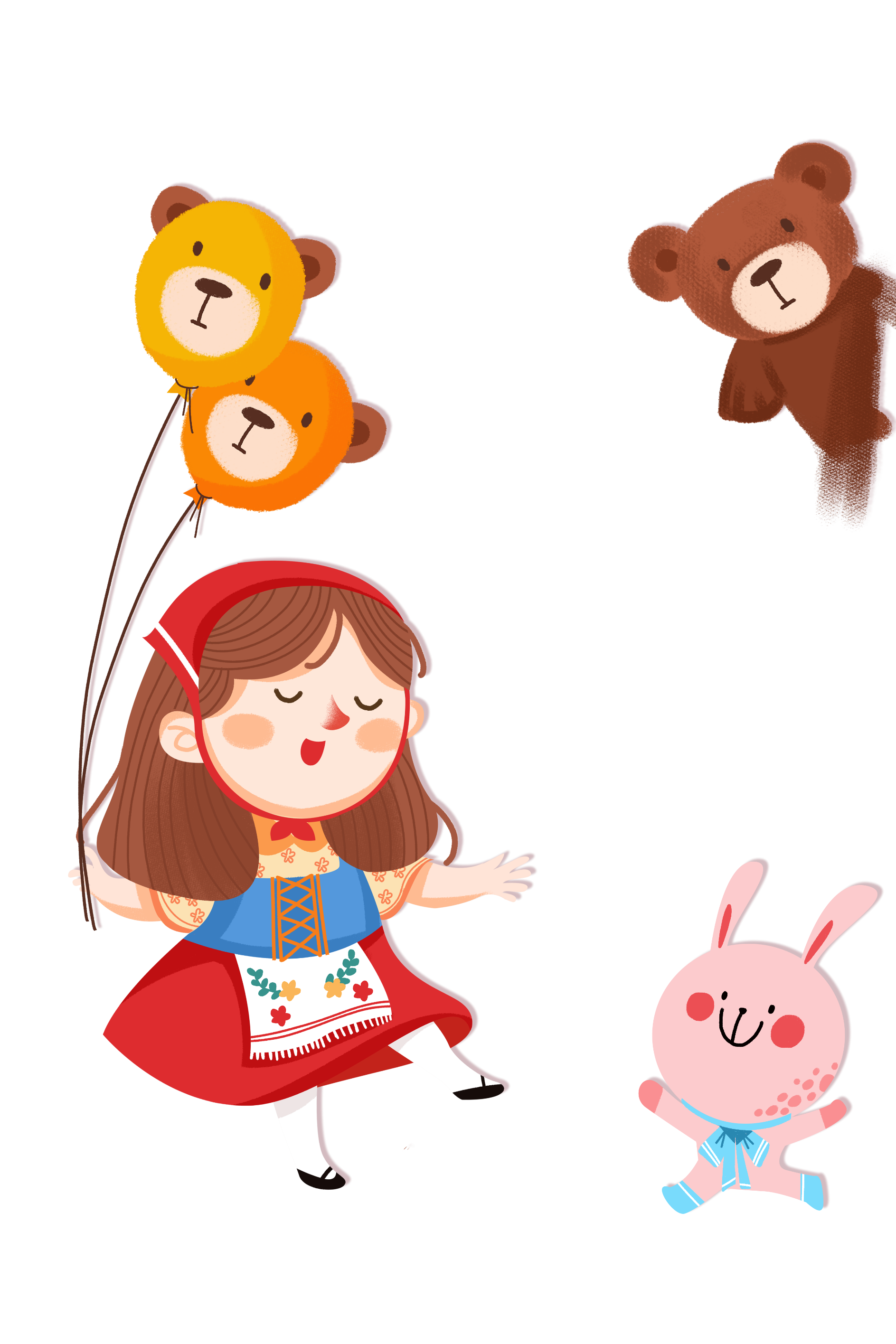 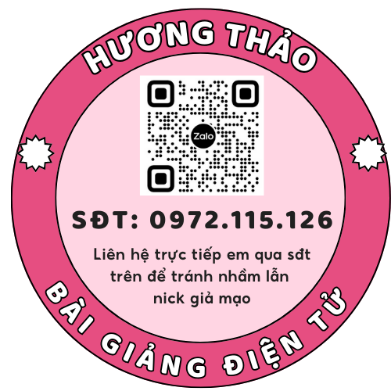 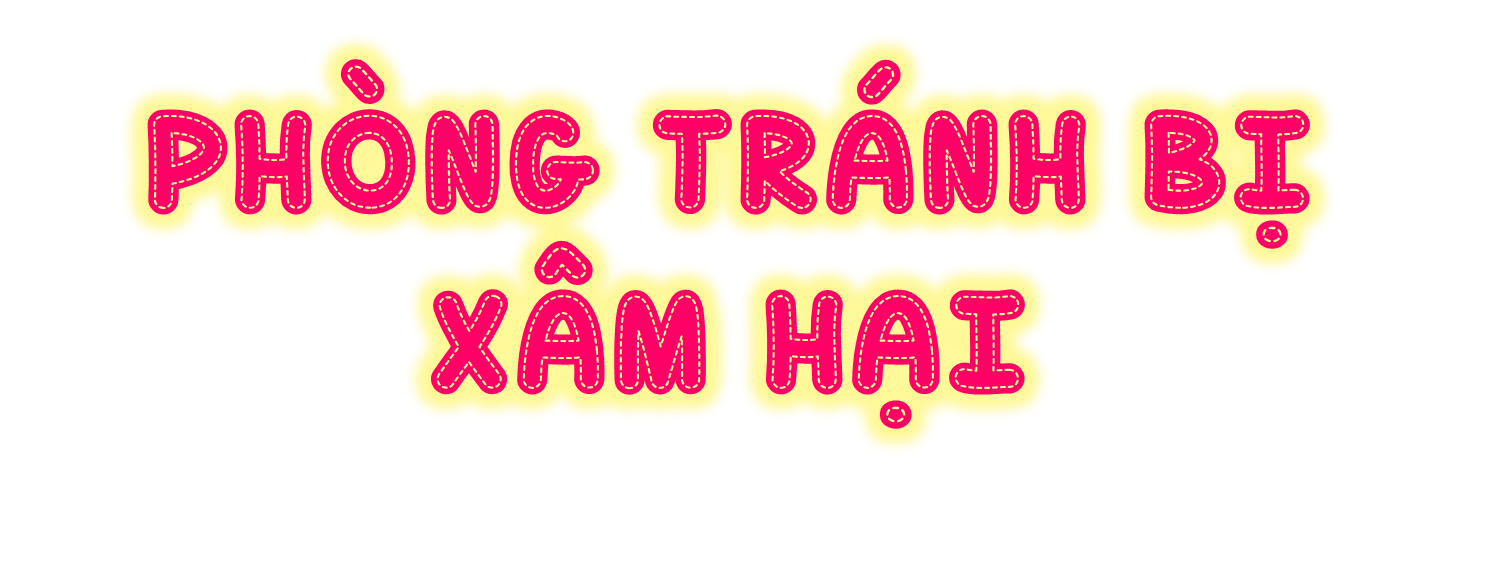 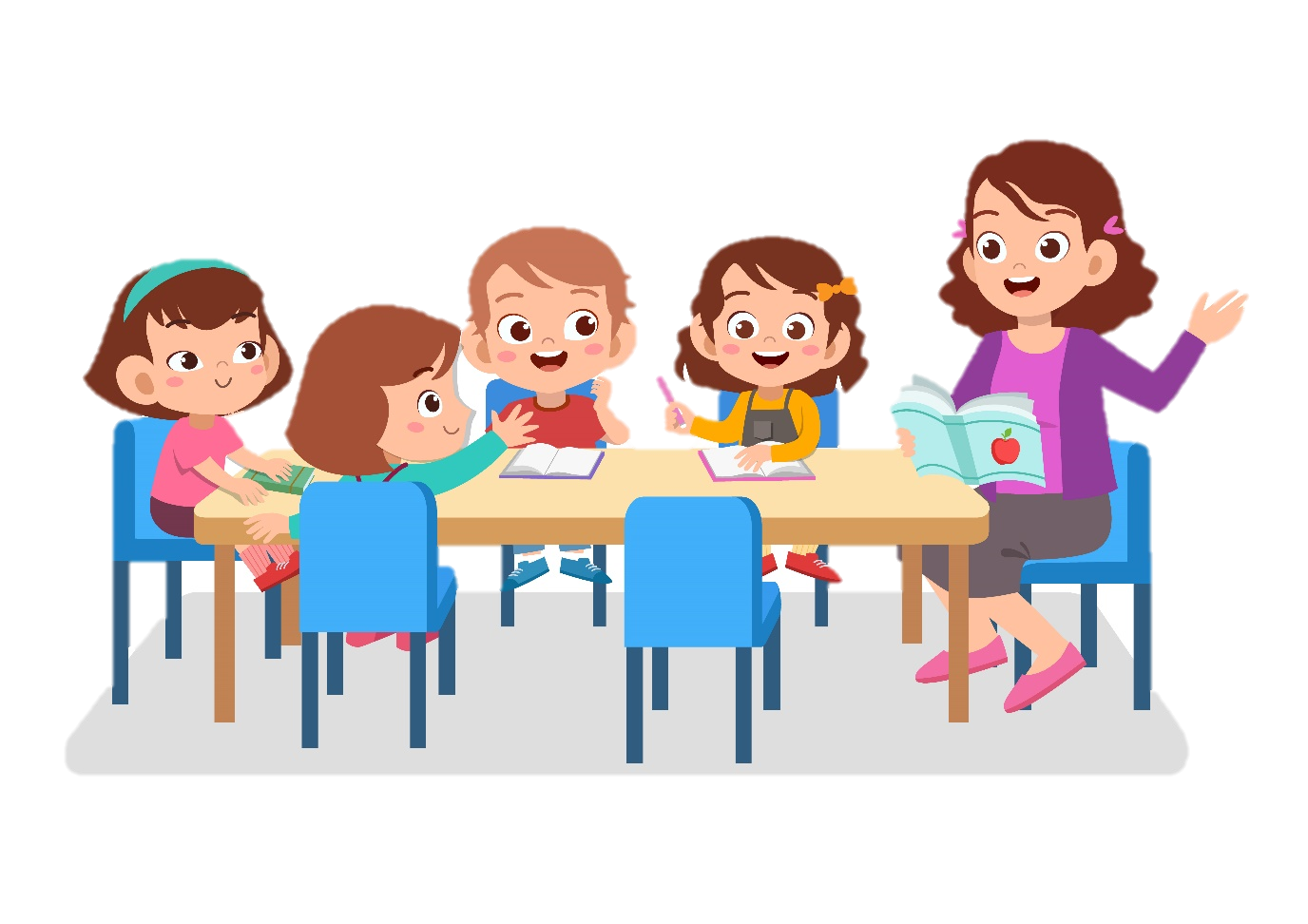 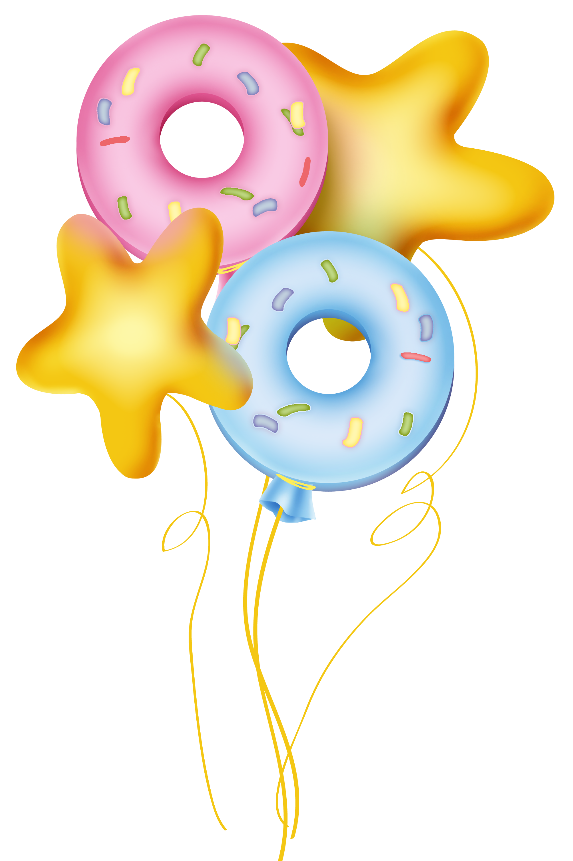 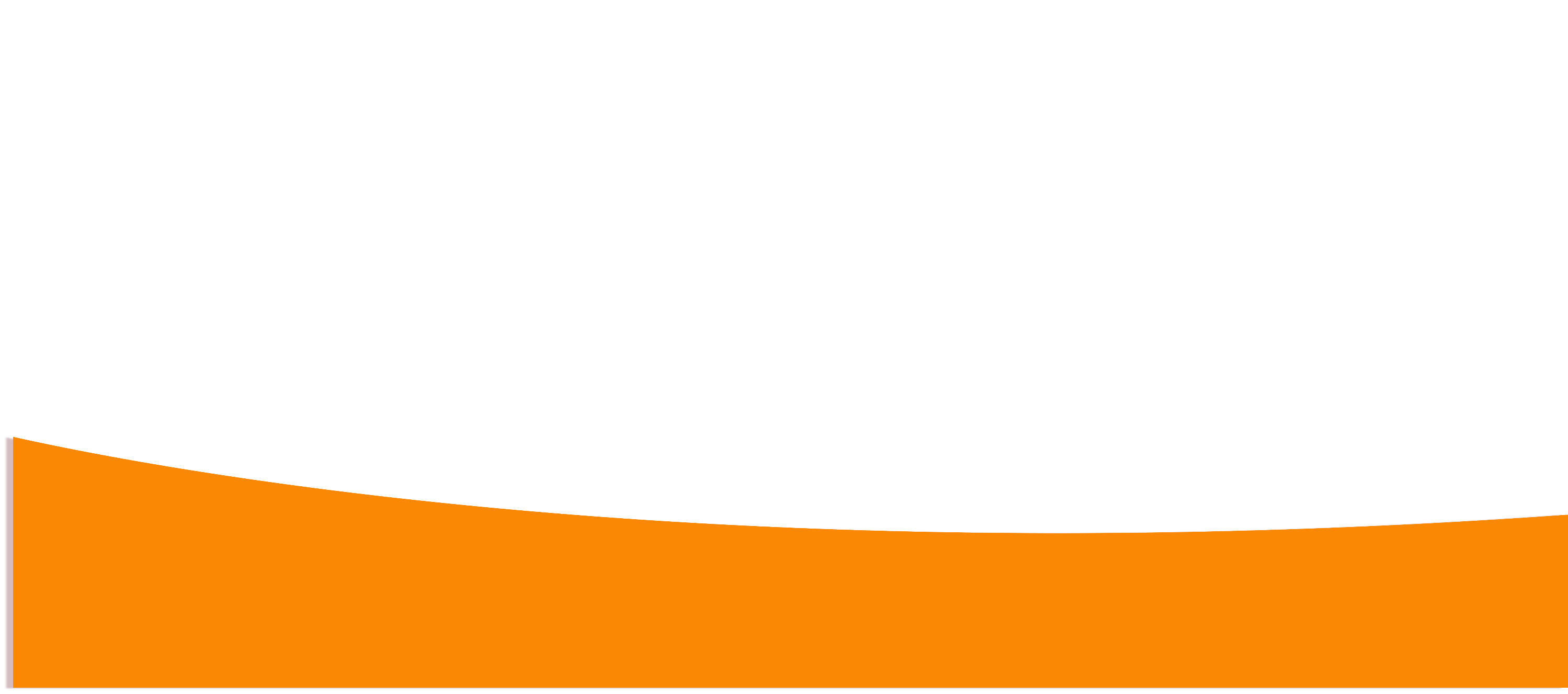 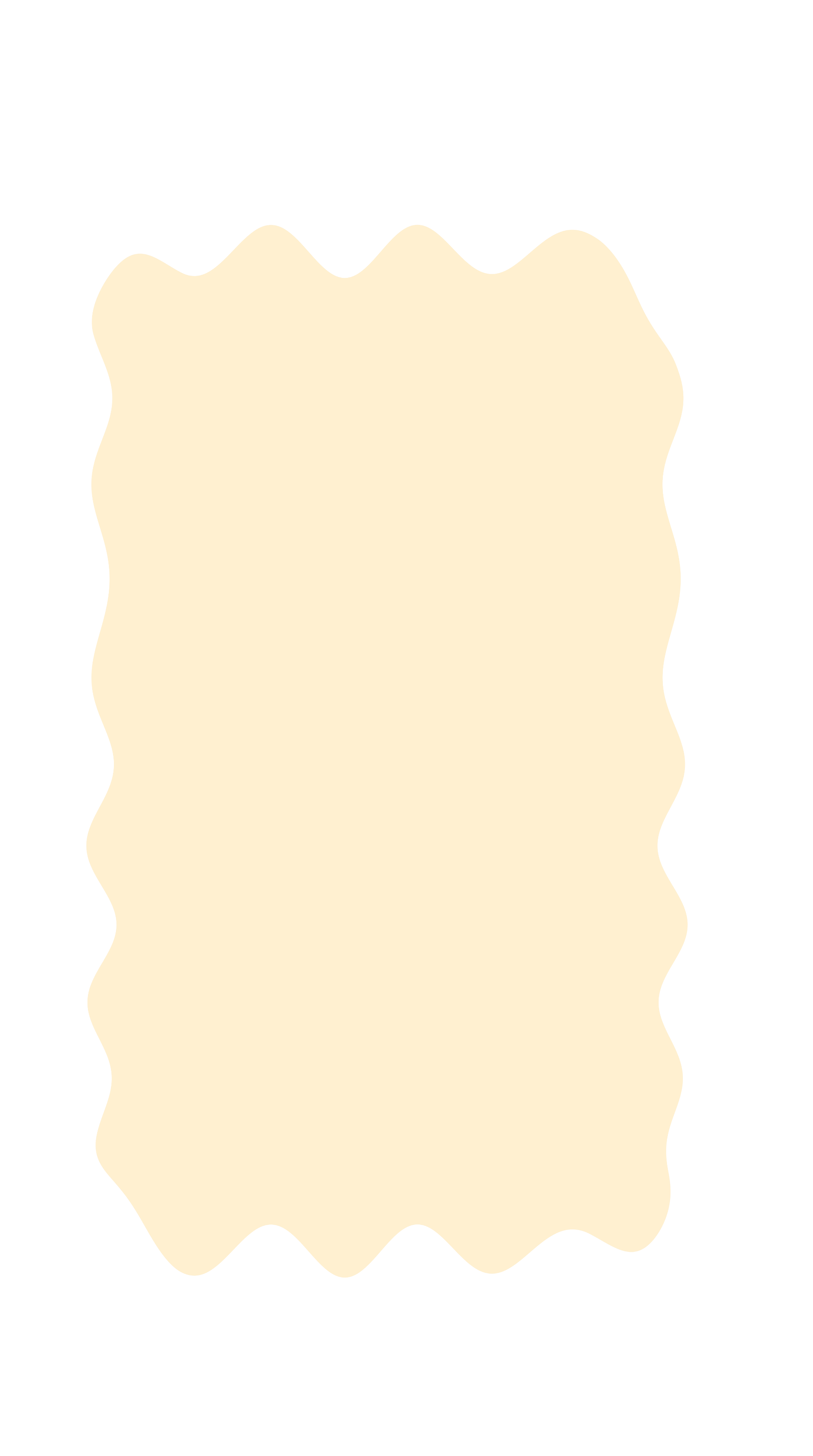 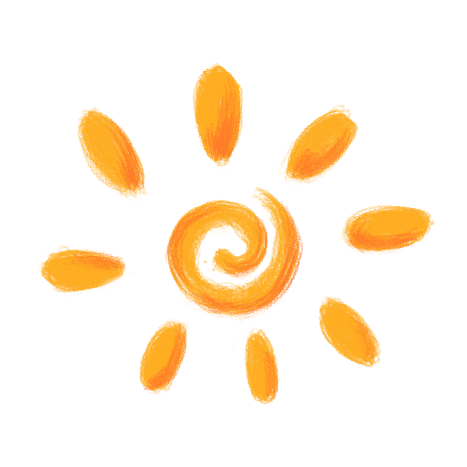 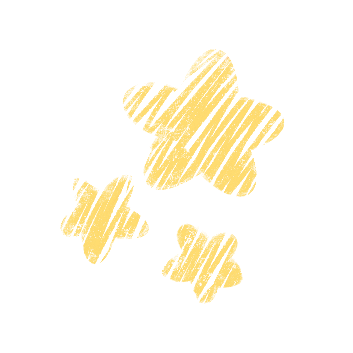 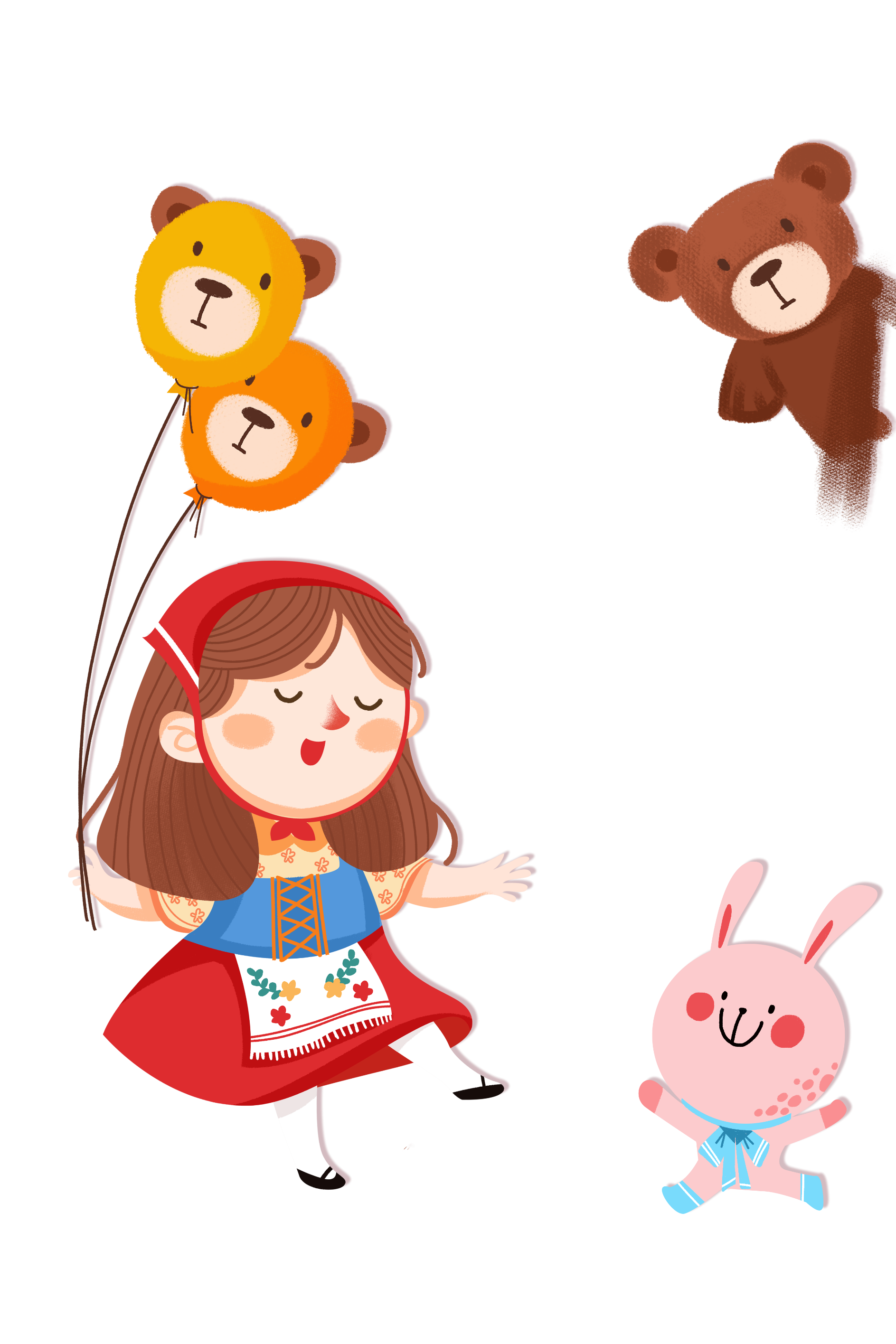 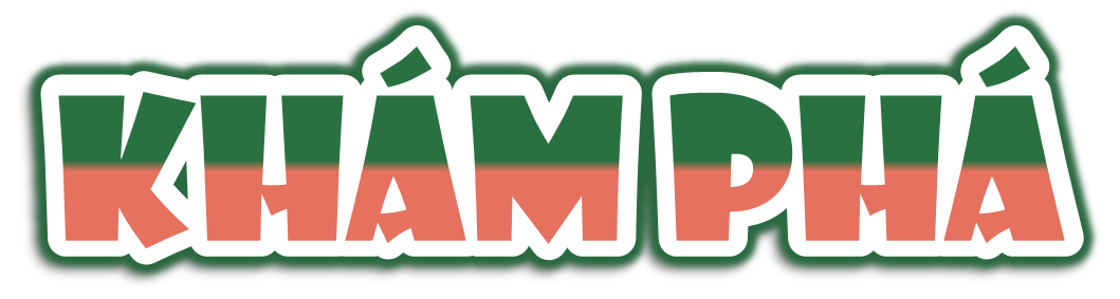 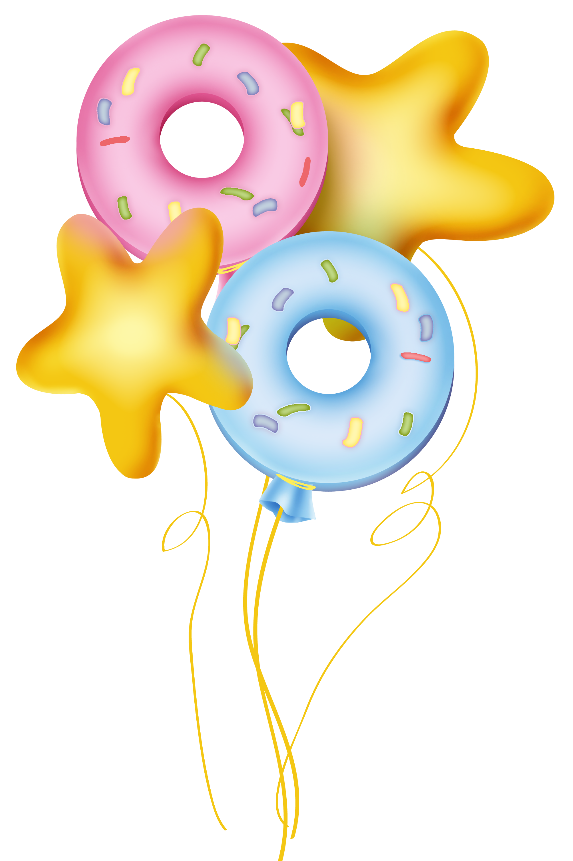 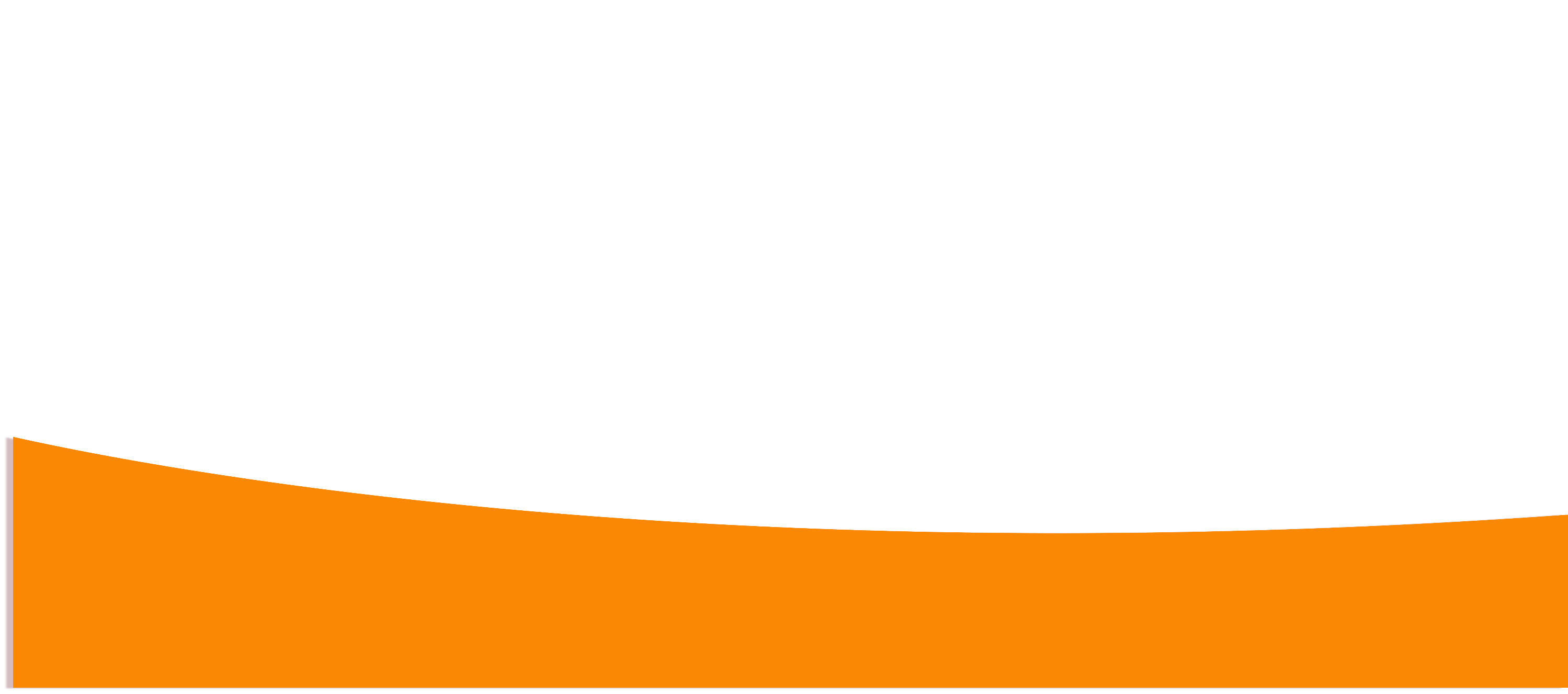 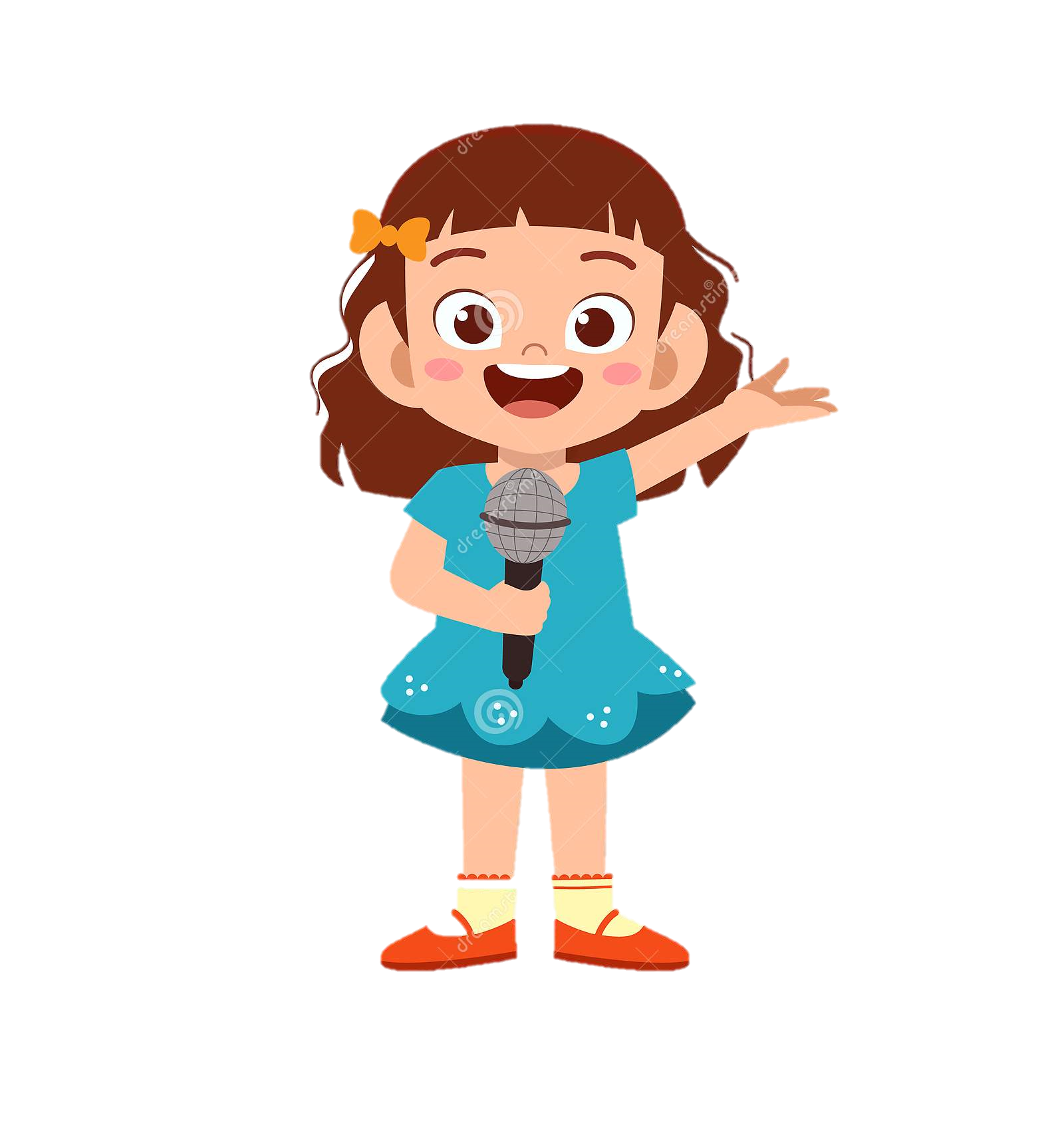 Hoạt động 1: Tìm hiểu về cảm giác an toàn
Theo em, bạn nào trong hình 1 có cảm giác an toàn, bạn nào có cảm giác không an toàn? Vì sao?
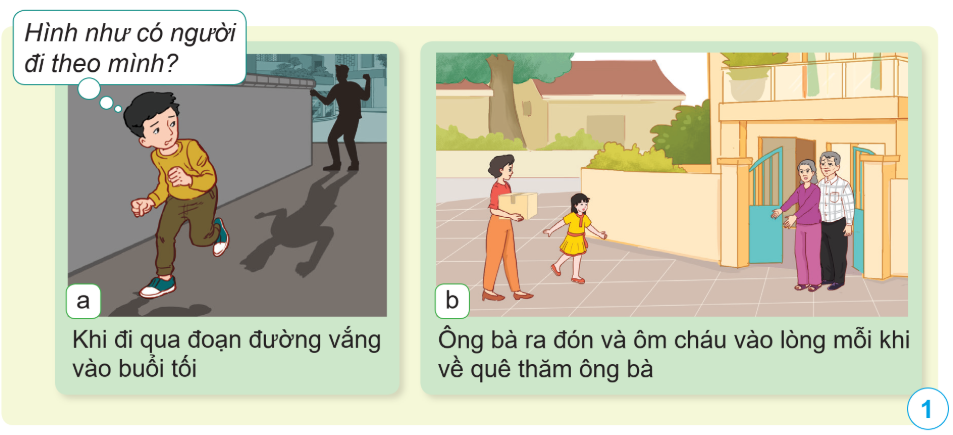 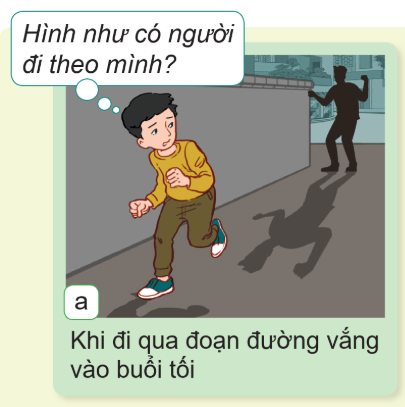 Bạn nhỏ trong hình 1a có cảm giác không  an toàn vì khi đi qua đoạn đường vắng, bạn cảm giác có người đang đi theo mình.
Bạn nhỏ trong hình 1b có cảm giác an toàn thì mỗi khi bạn về thăm ông bà, ông bà ra đón và ôm bạn vào lòng.
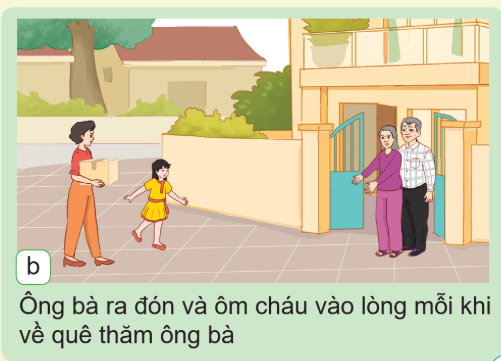 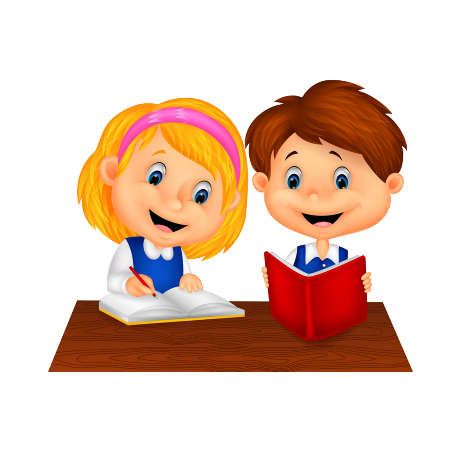 Kể các tình huống mà em có cảm giác an toàn hoặc không an toàn.
Ví dụ: Khi em cùng các bạn tham gia giao thông trên đường, em thấy rất nhiều người không tuân thủ luật an toàn giao thông như đi nhanh, vượt ẩu, không chấp hành hiệu lệnh đèn đỏ.
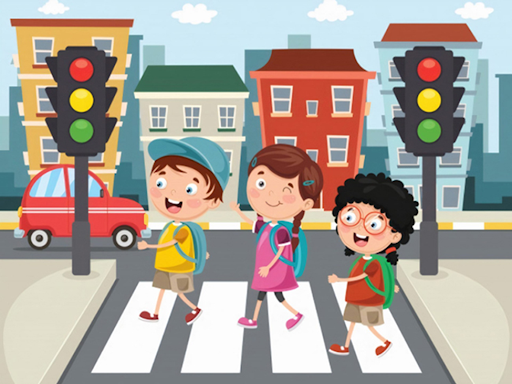 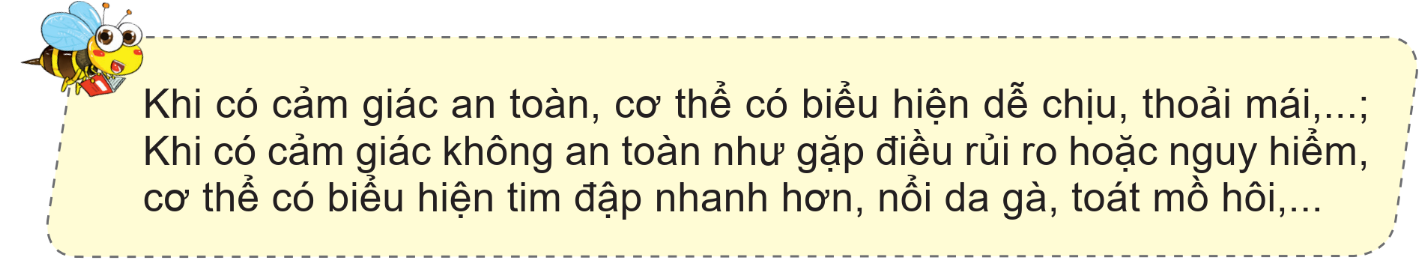 Hoạt động 2: Tìm hiểu về quyền được an toàn, bảo vệ sự toàn vẹn của cá nhân và phản đối mọi sự xâm hại
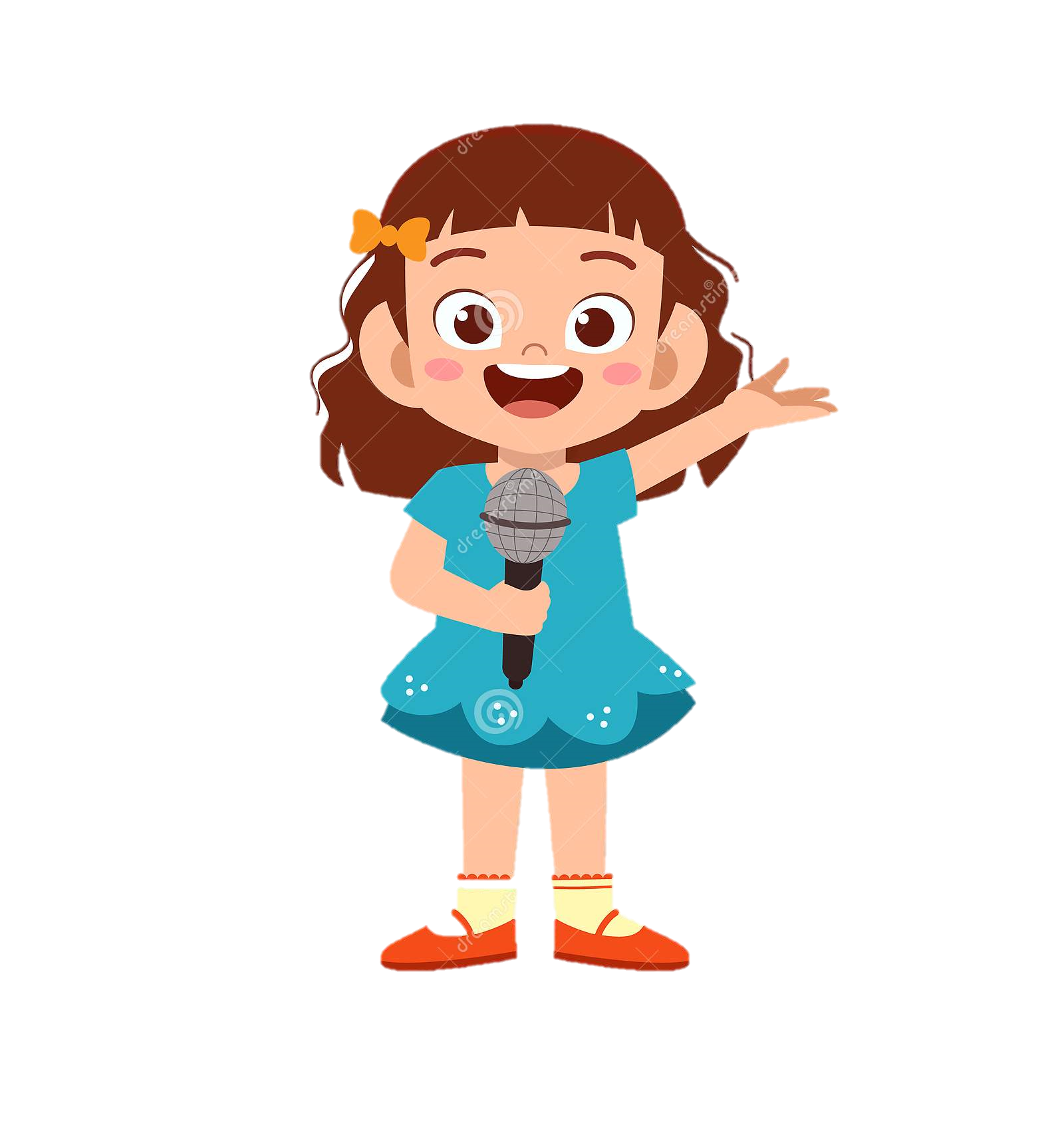 Hãy đọc tình huống trong hình 2 và cho biết:
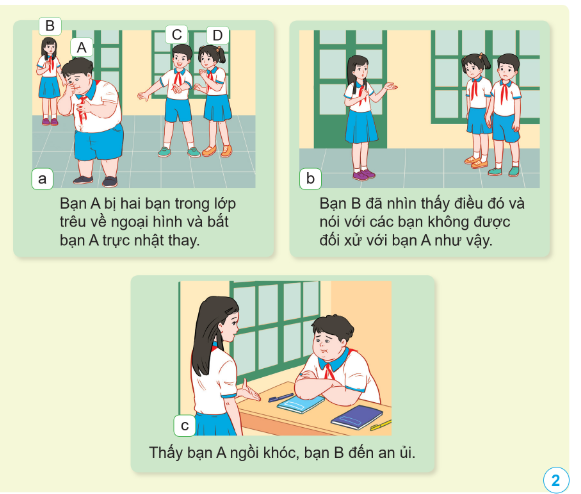 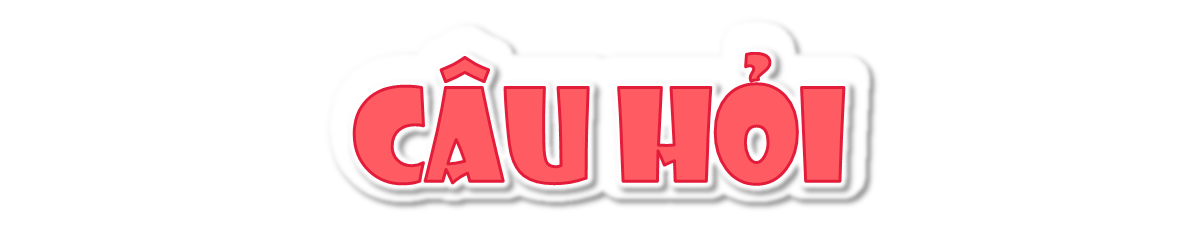 Làm việc theo nhóm
- Cảm giác của bạn A trong câu chuyện như thế nào?
- Em phản đối hoặc đồng ý với hành động của bạn nào trong câu chuyện? Vì sao?
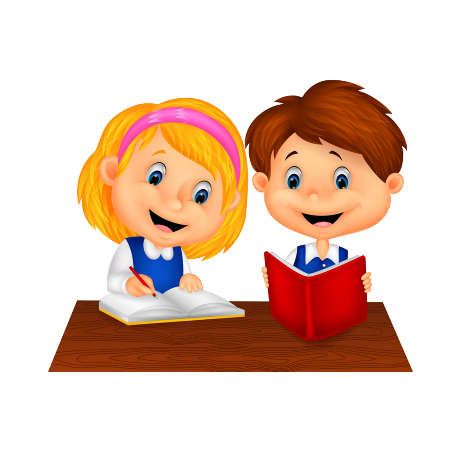 Cảm giác của bạn A: bị coi thường, buồn.
Em nên phản đối hành động của hai bạn C và D vì đã không tôn trọng bạn A, bắt nạt bạn A.
Đồng ý với hành động của bạn B vì đã bênh vực, đồng cảm và chia sẻ với bạn A.
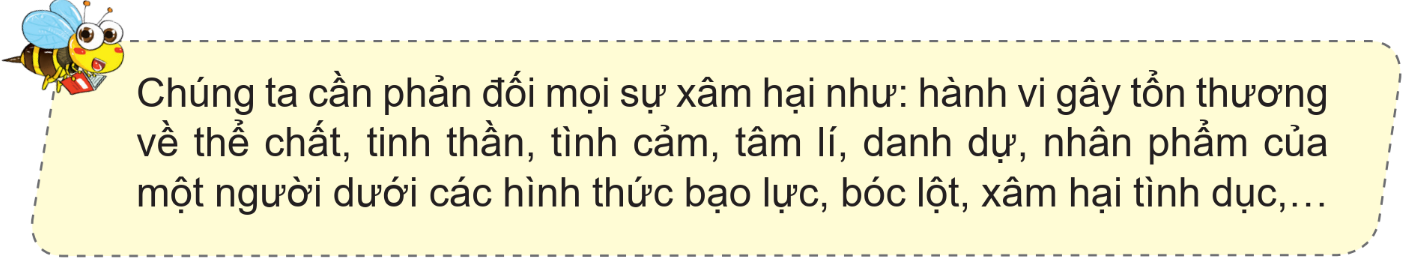 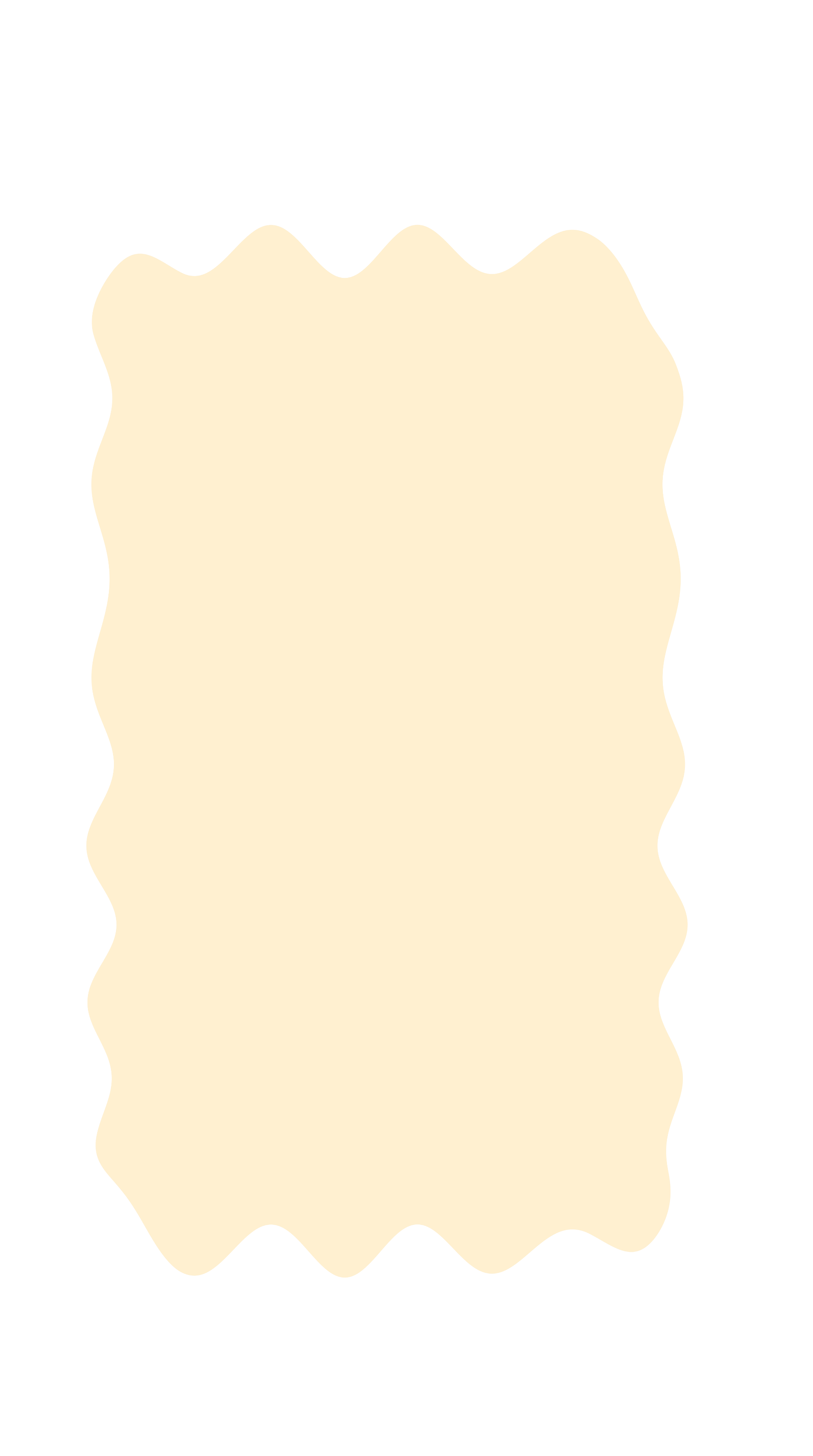 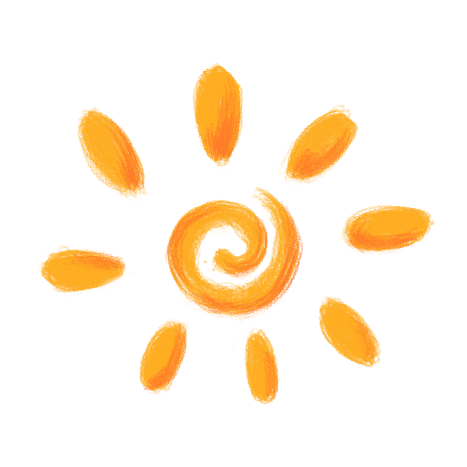 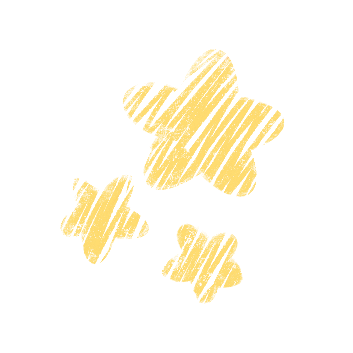 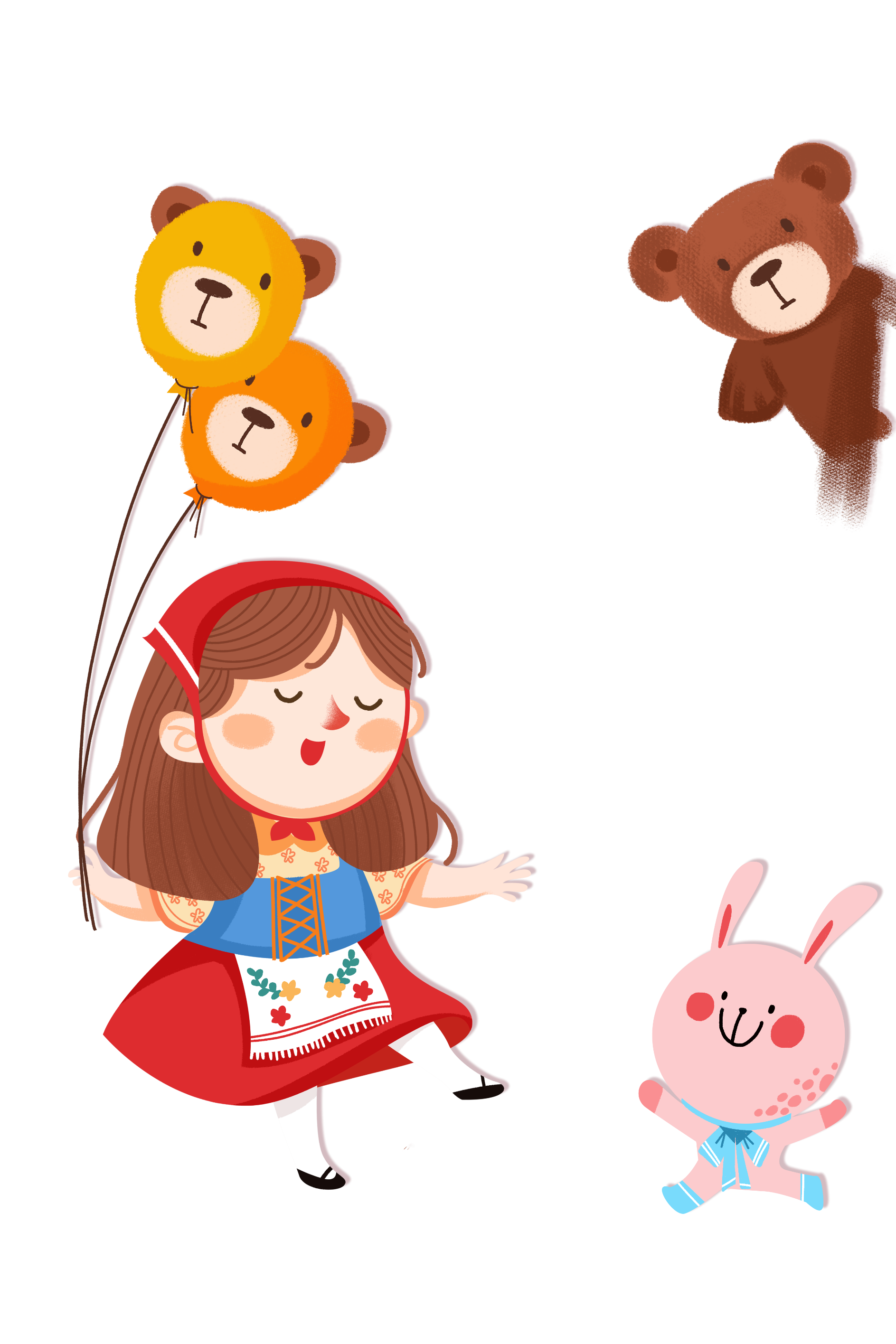 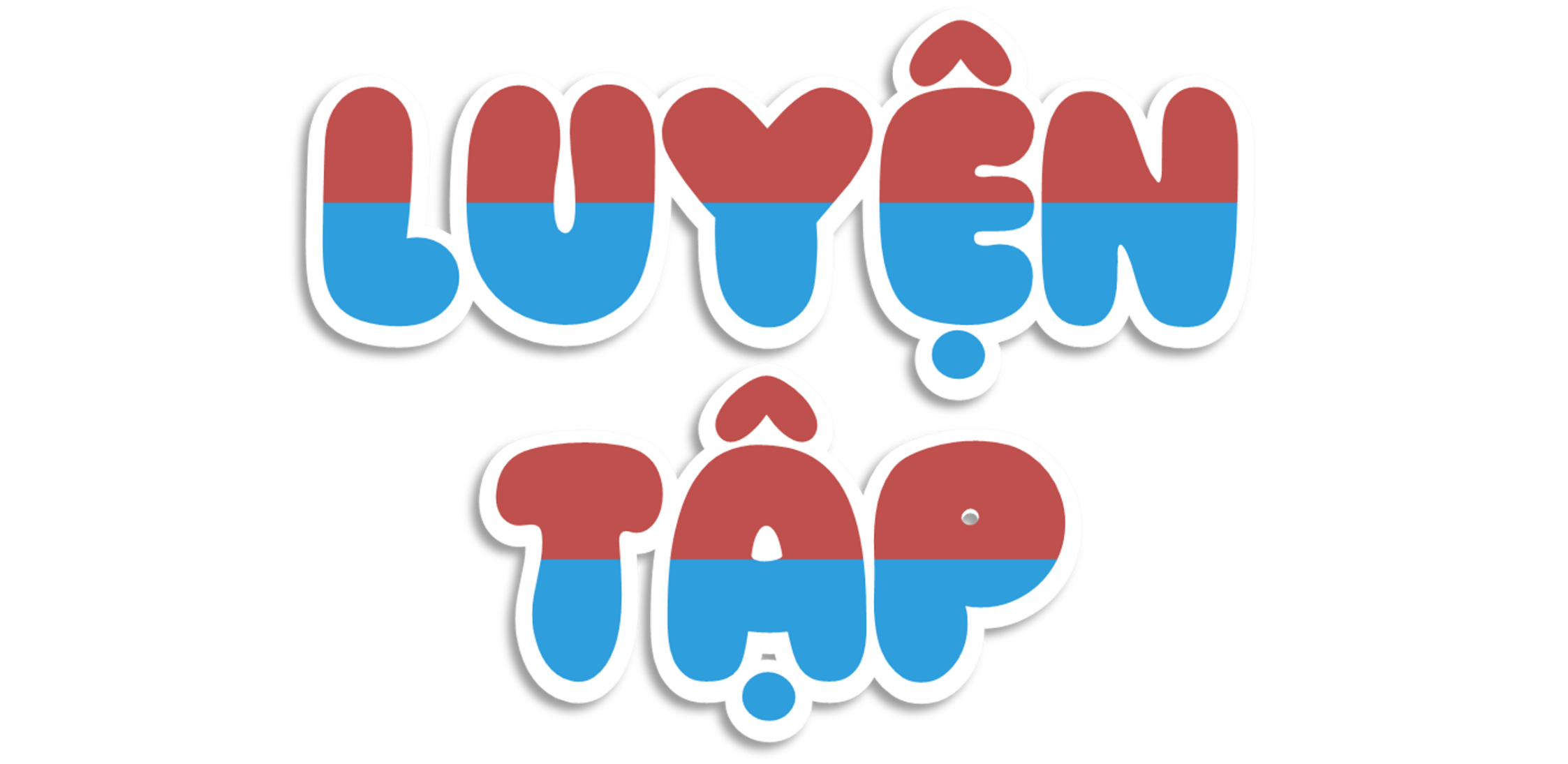 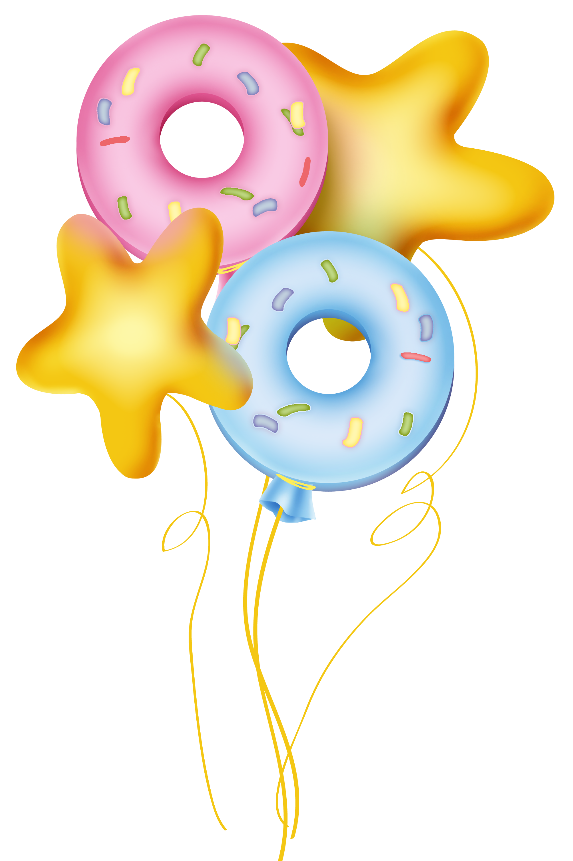 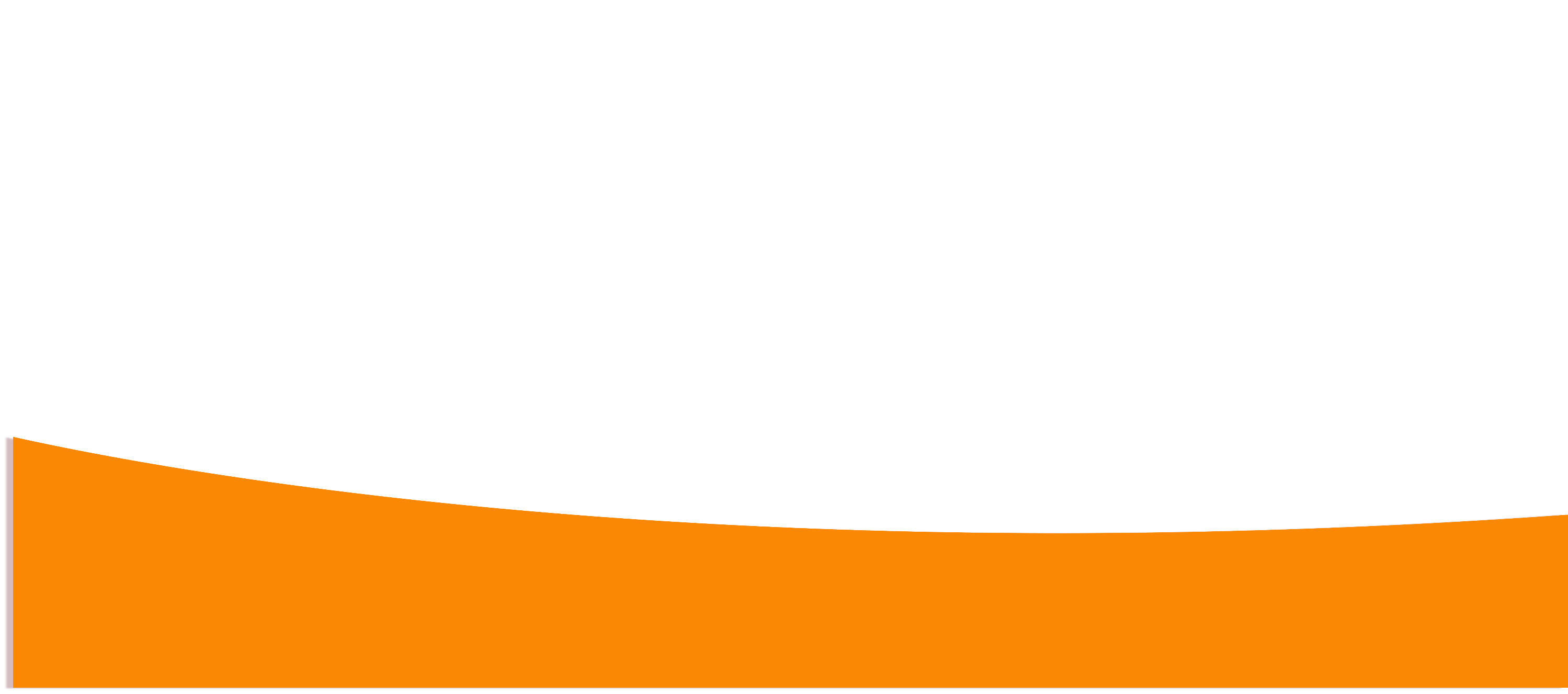 Em phản đối những việc làm nào đối với trẻ em được thể hiện ở hình 3? Vì sao?
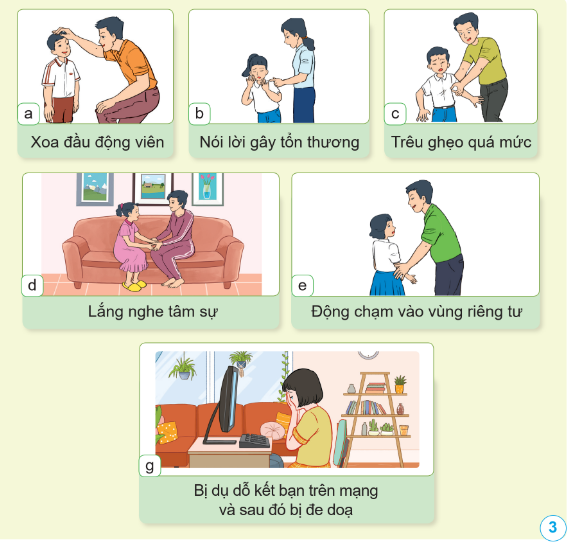 Mỗi người đều có quyền bất khả xâm phạm về tinh thần
x
Mỗi người đều có quyền bất khả xâm phạm về tinh thần và thân thể
x
Mỗi người đều có quyền riêng tư và bất khả xâm phạm về thân thể
x
Mỗi người đều có quyền riêng tư và bất khả xâm phạm về thân thể
x
Mỗi người đều có quyền bất khả xâm phạm về tinh thần
x
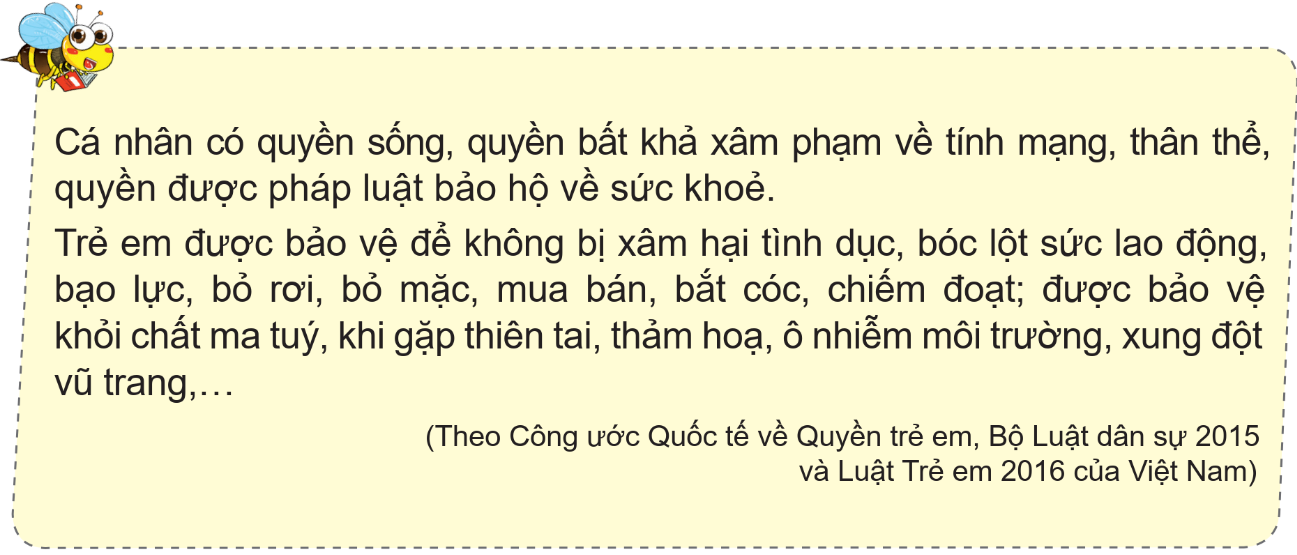 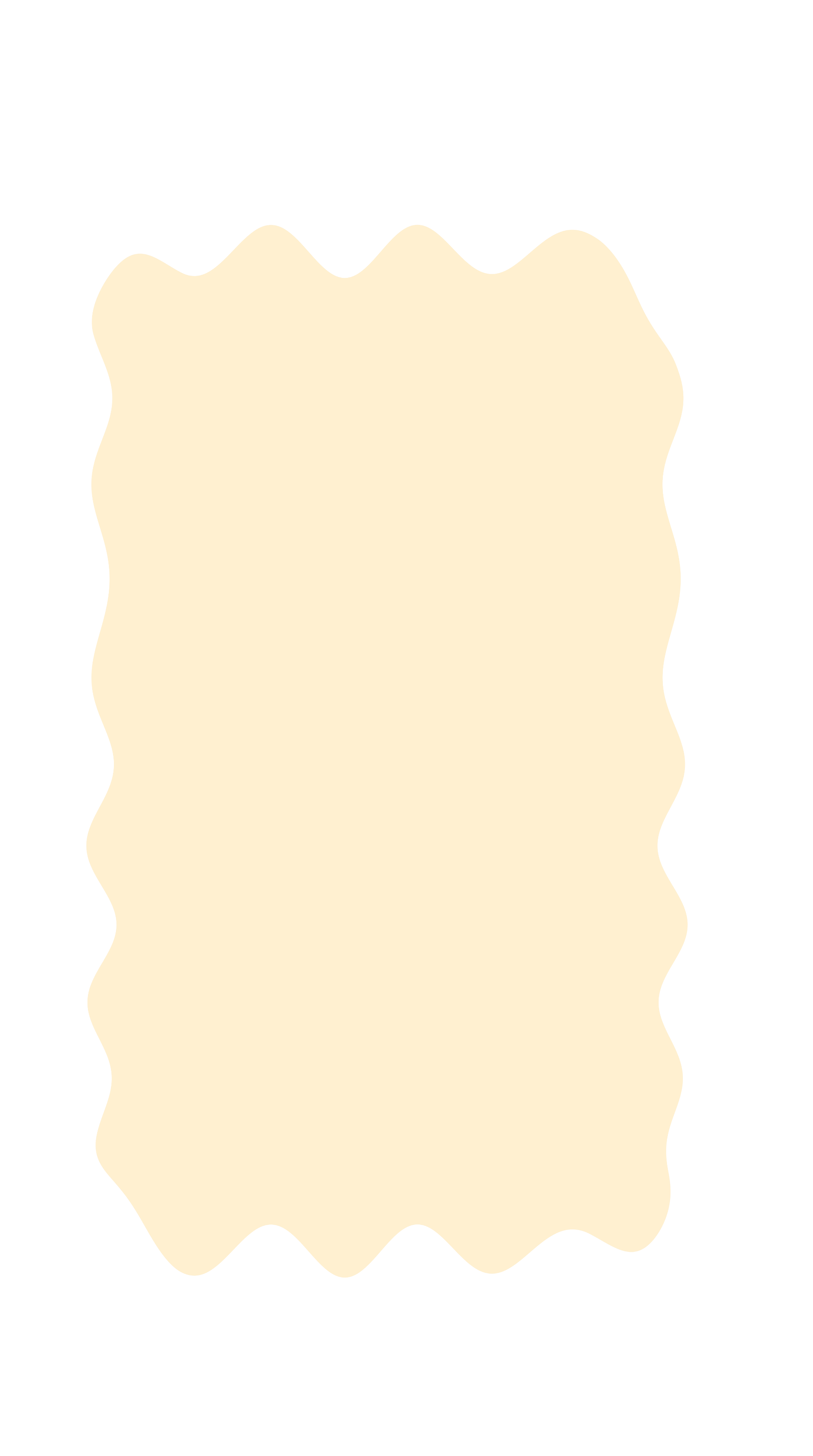 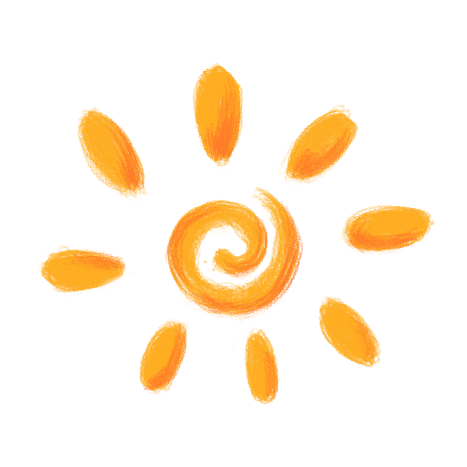 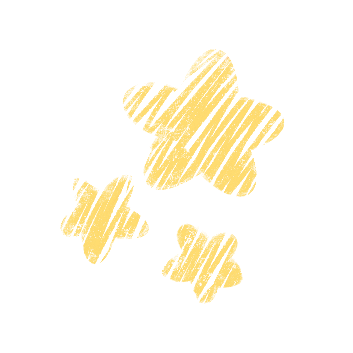 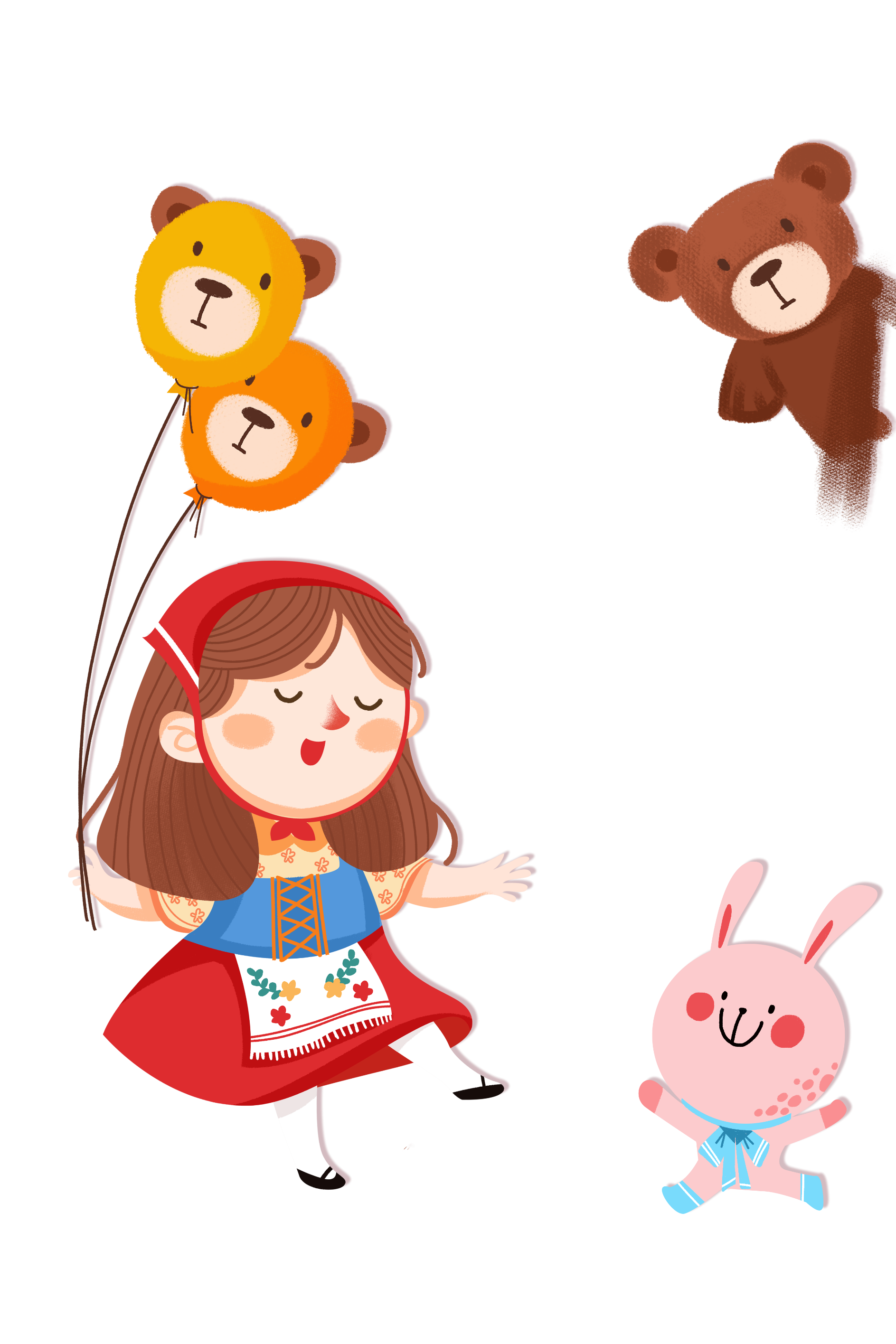 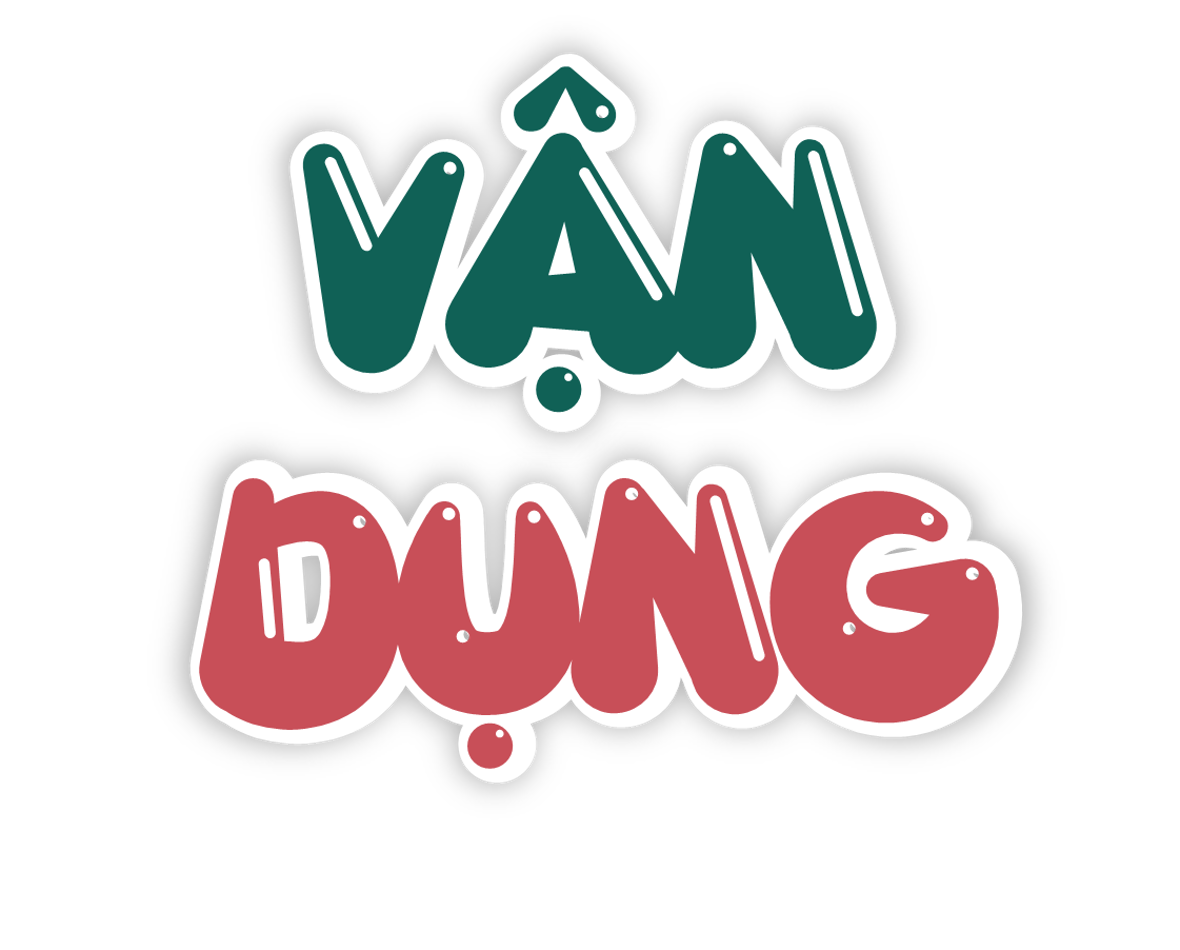 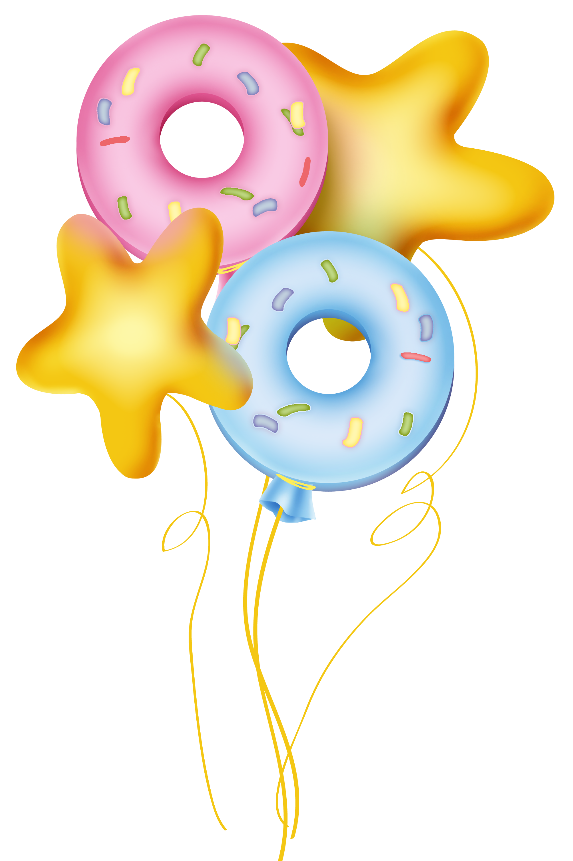 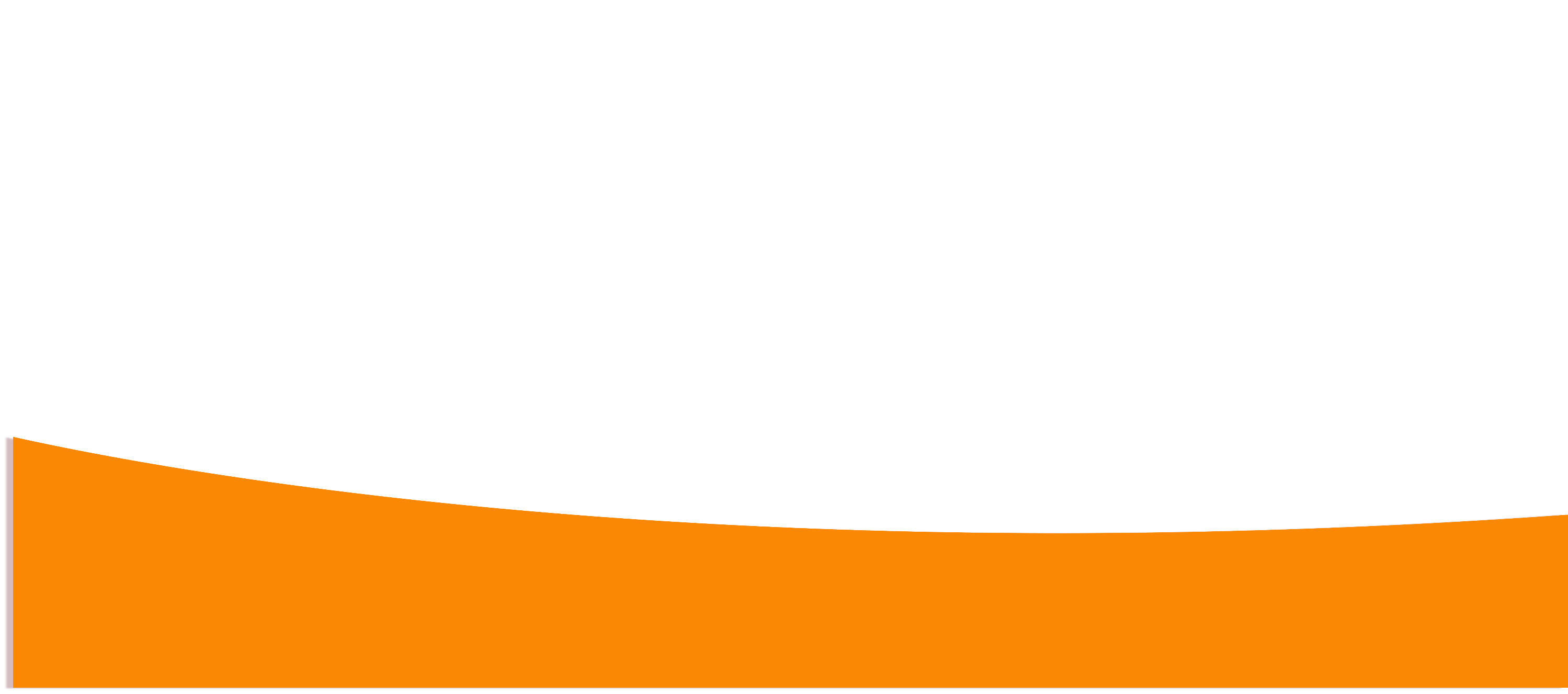 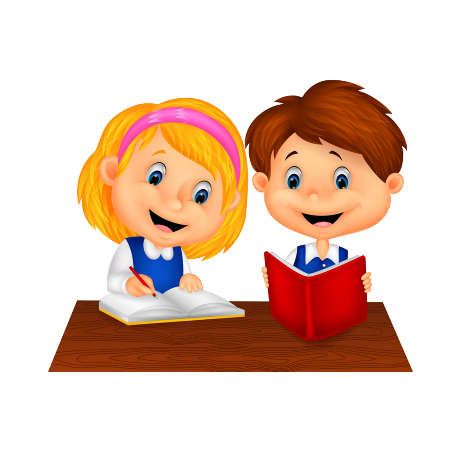 Kể tên một số hành động vi phạm quyền được an toàn của trẻ em
Bạn nhỏ trong hình 1a có cảm giác không  an toàn vì khi đi qua đoạn đường vắng, bạn cảm giác có người đang đi theo mình.
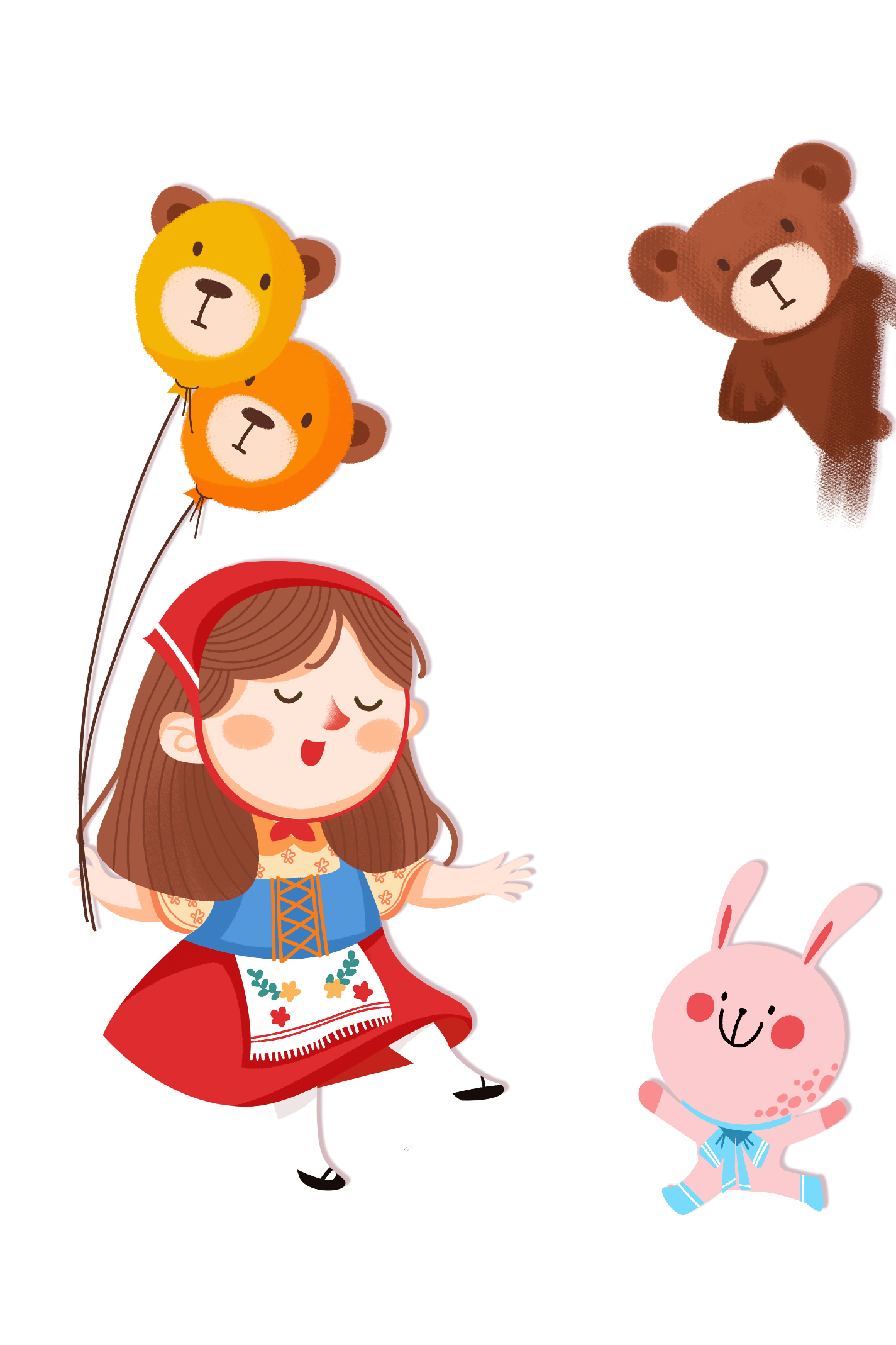 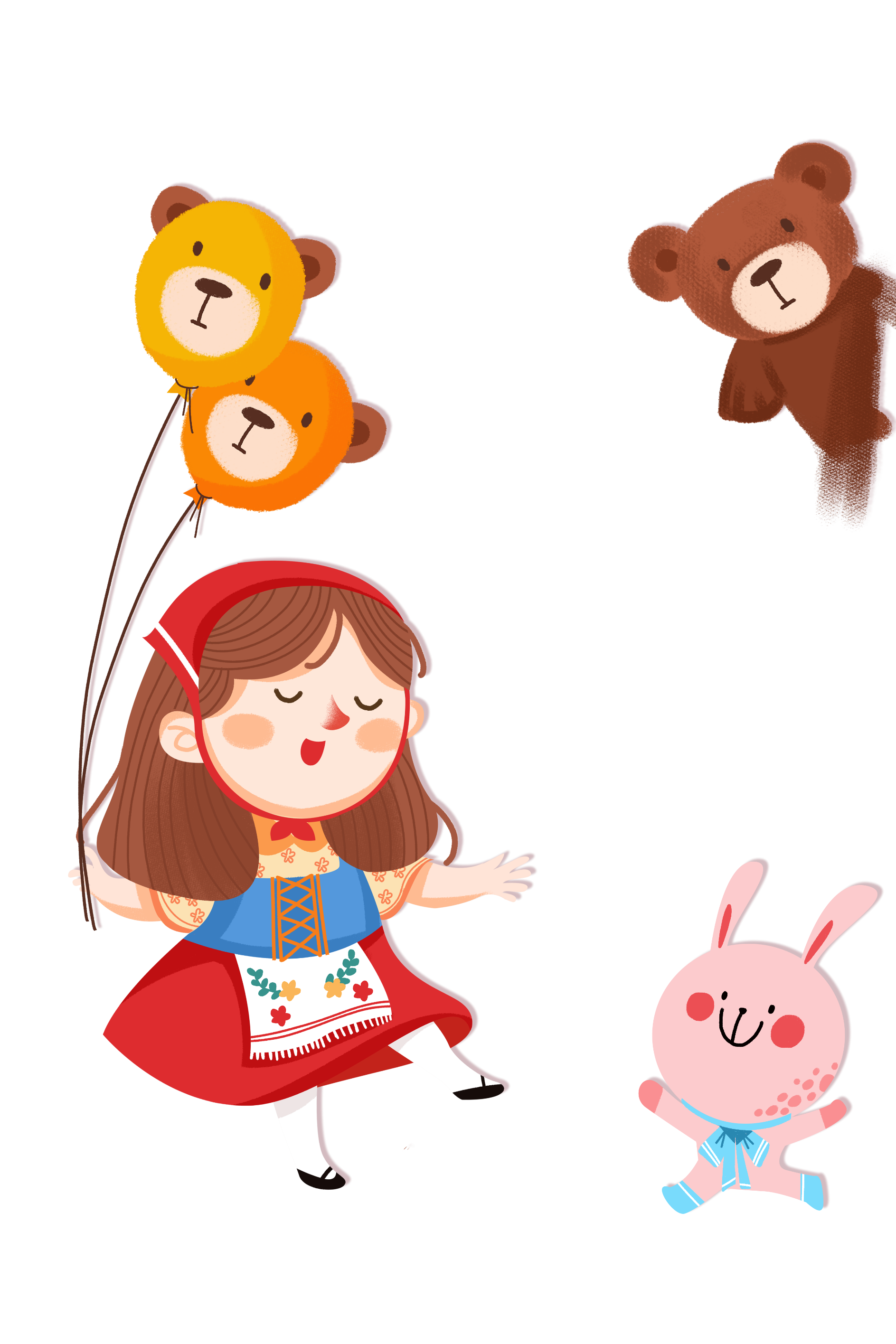 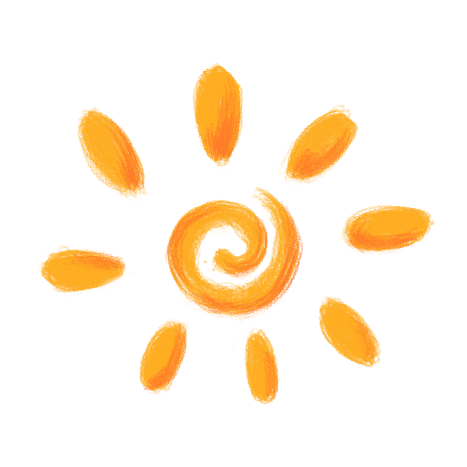 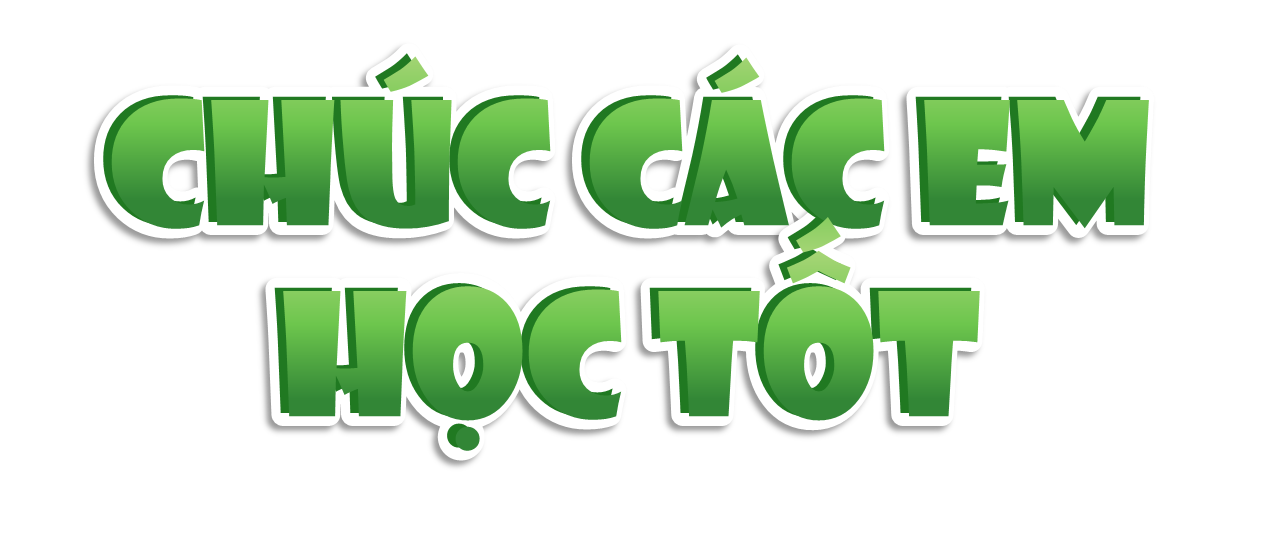 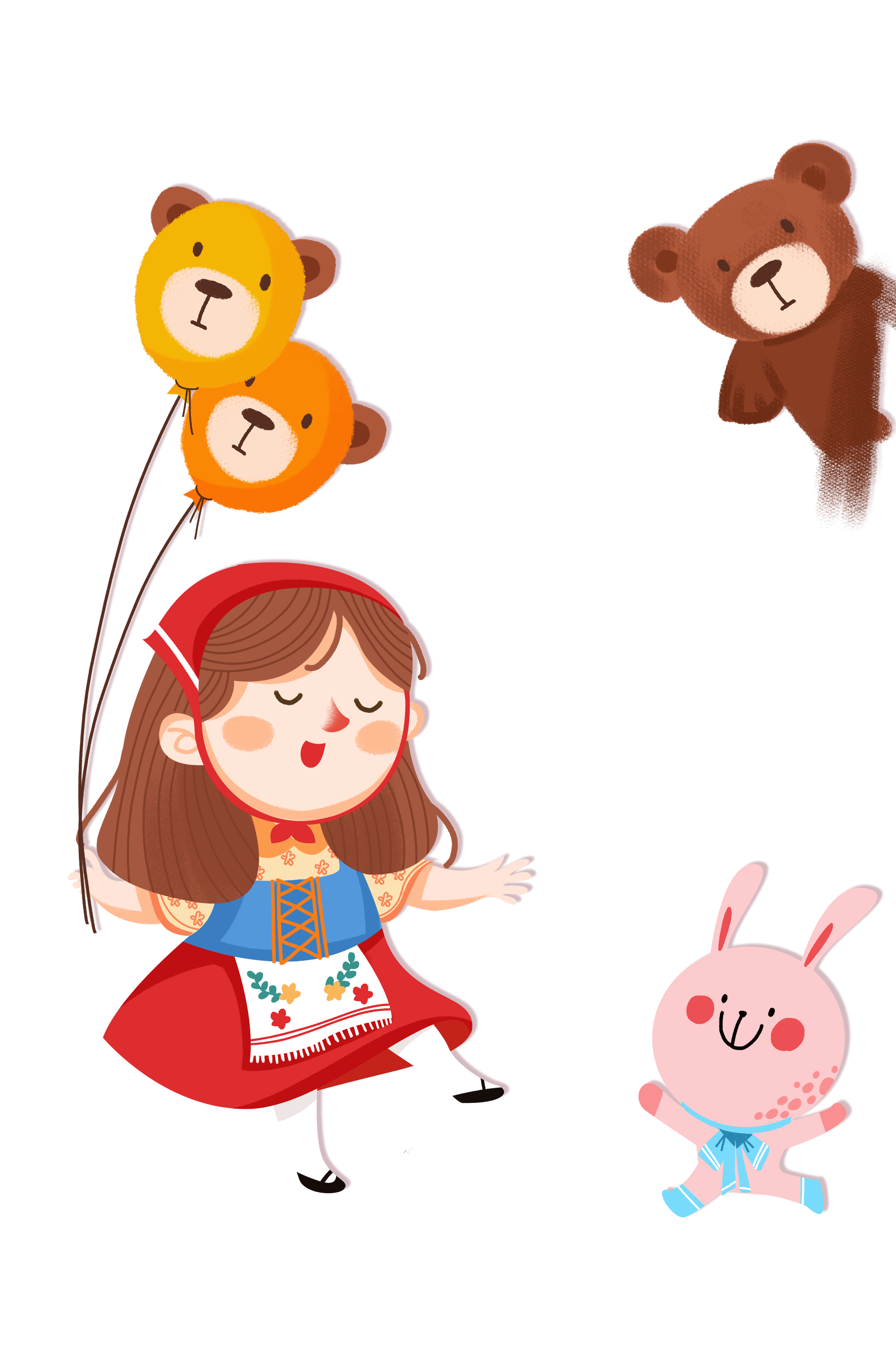 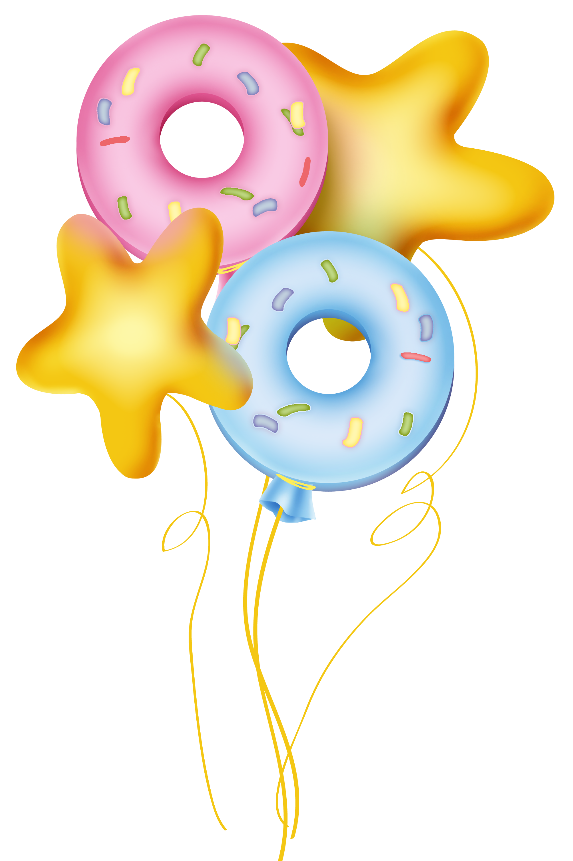 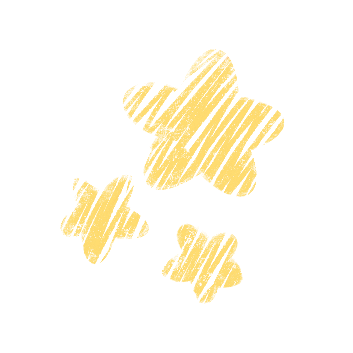 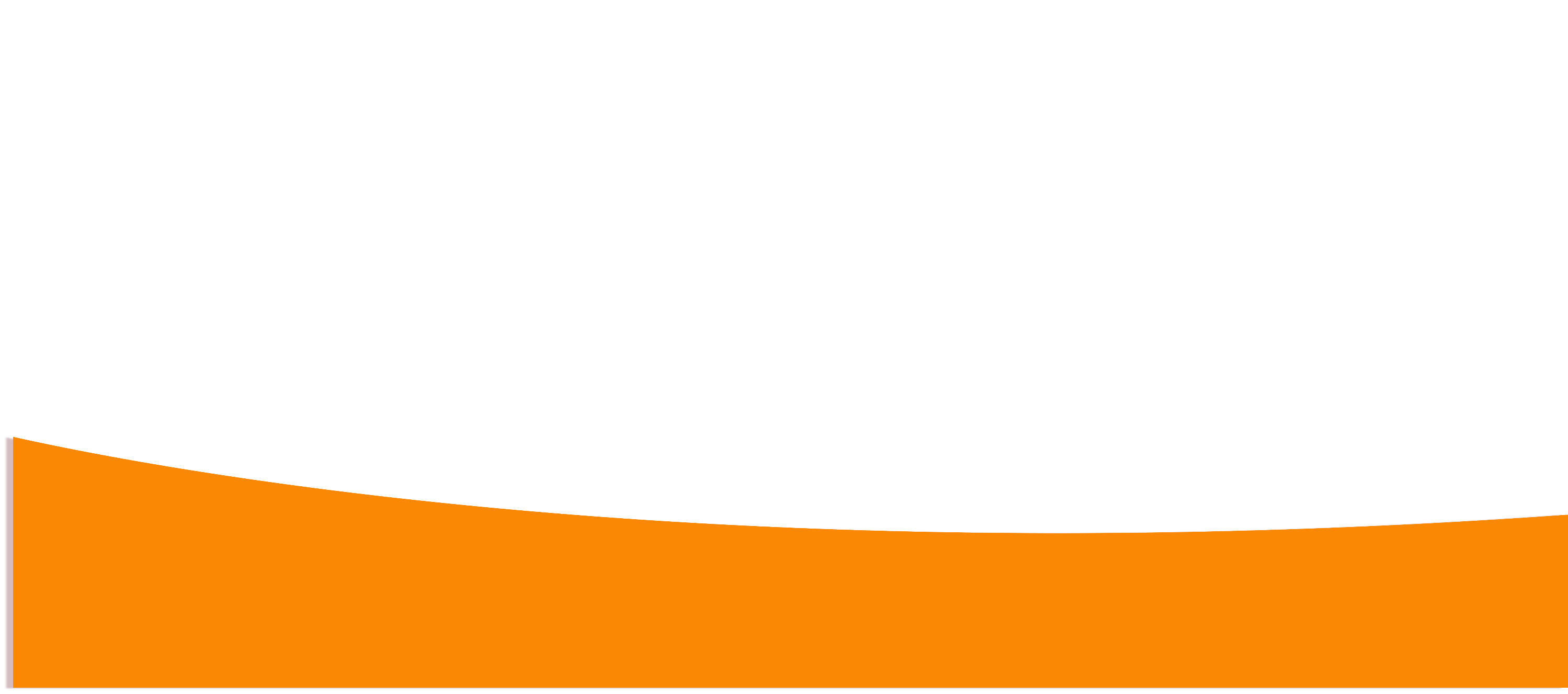